Service-Angebote auf den Internetseiten der Fabrikate  Oktober 2024
Alfa Romeo
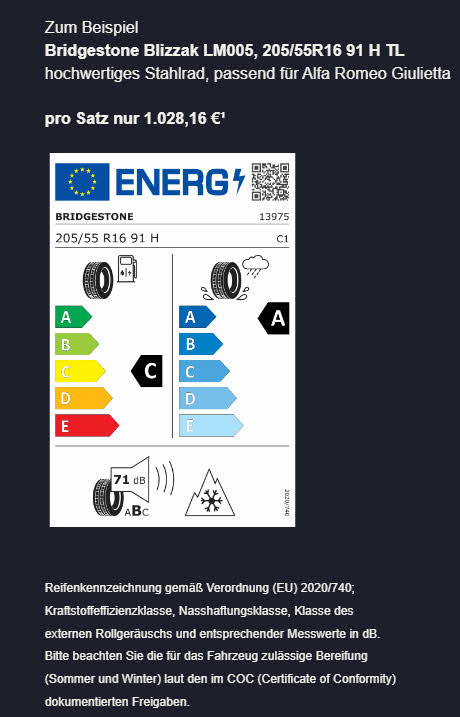 NEU
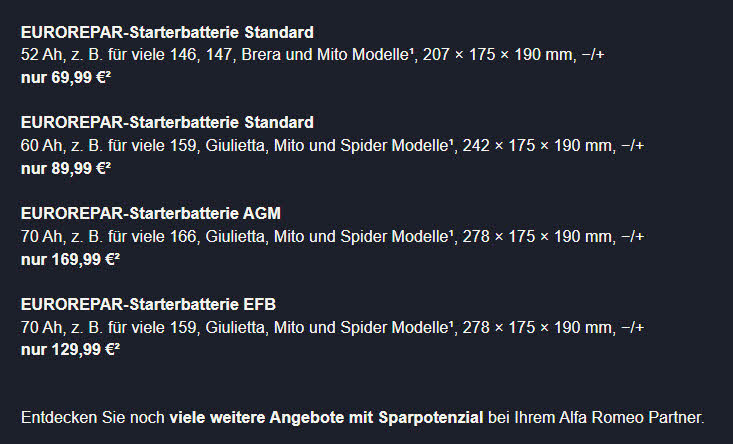 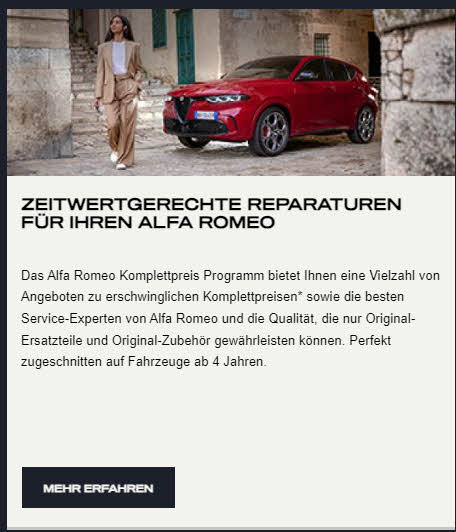 Audi
NEU
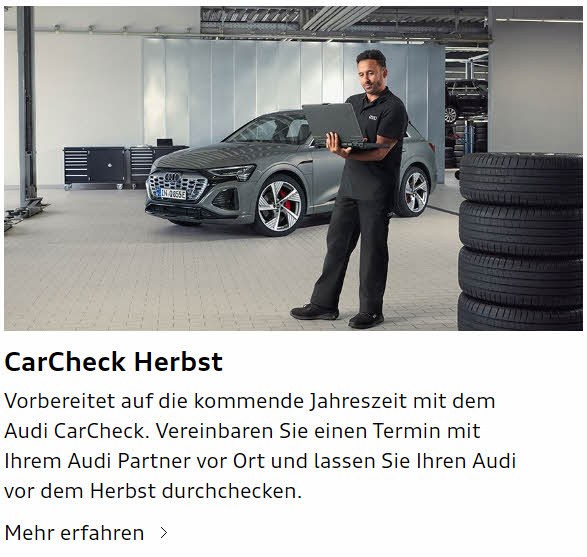 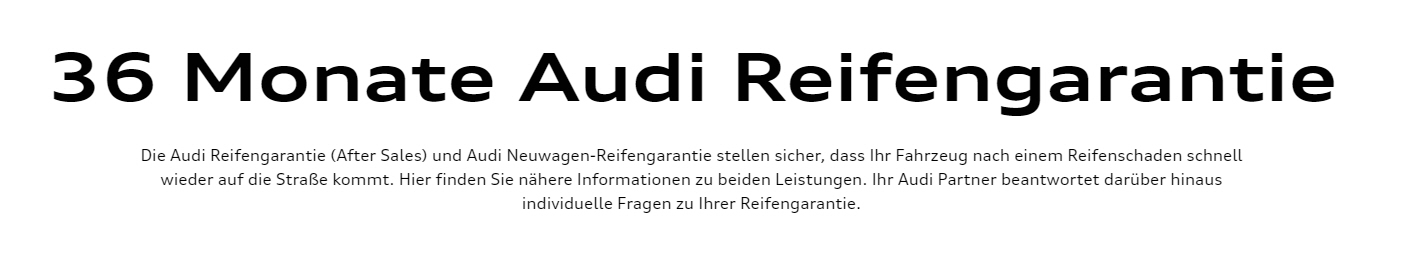 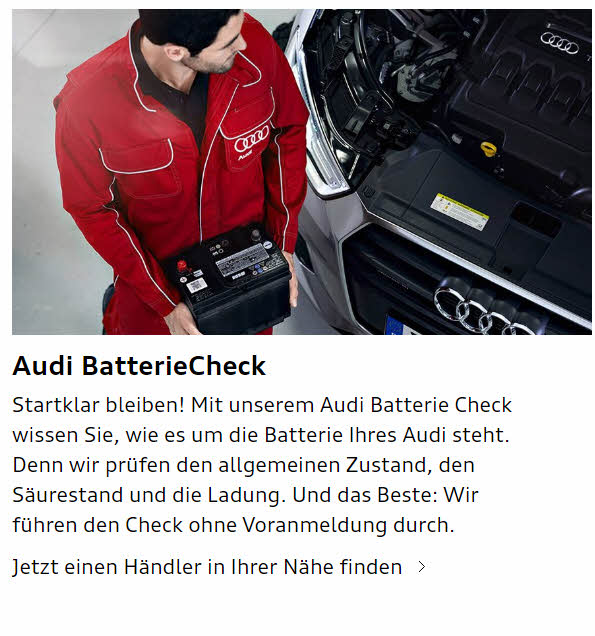 BMW
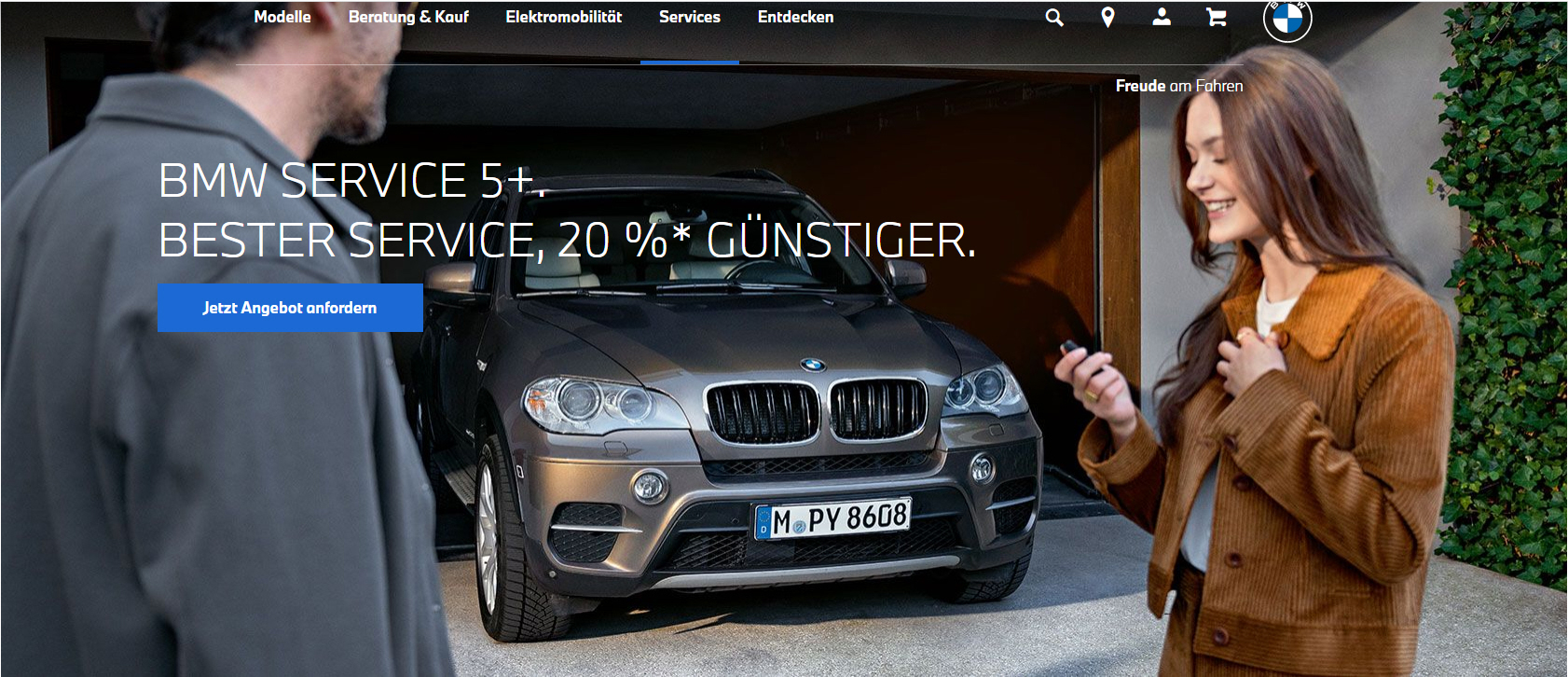 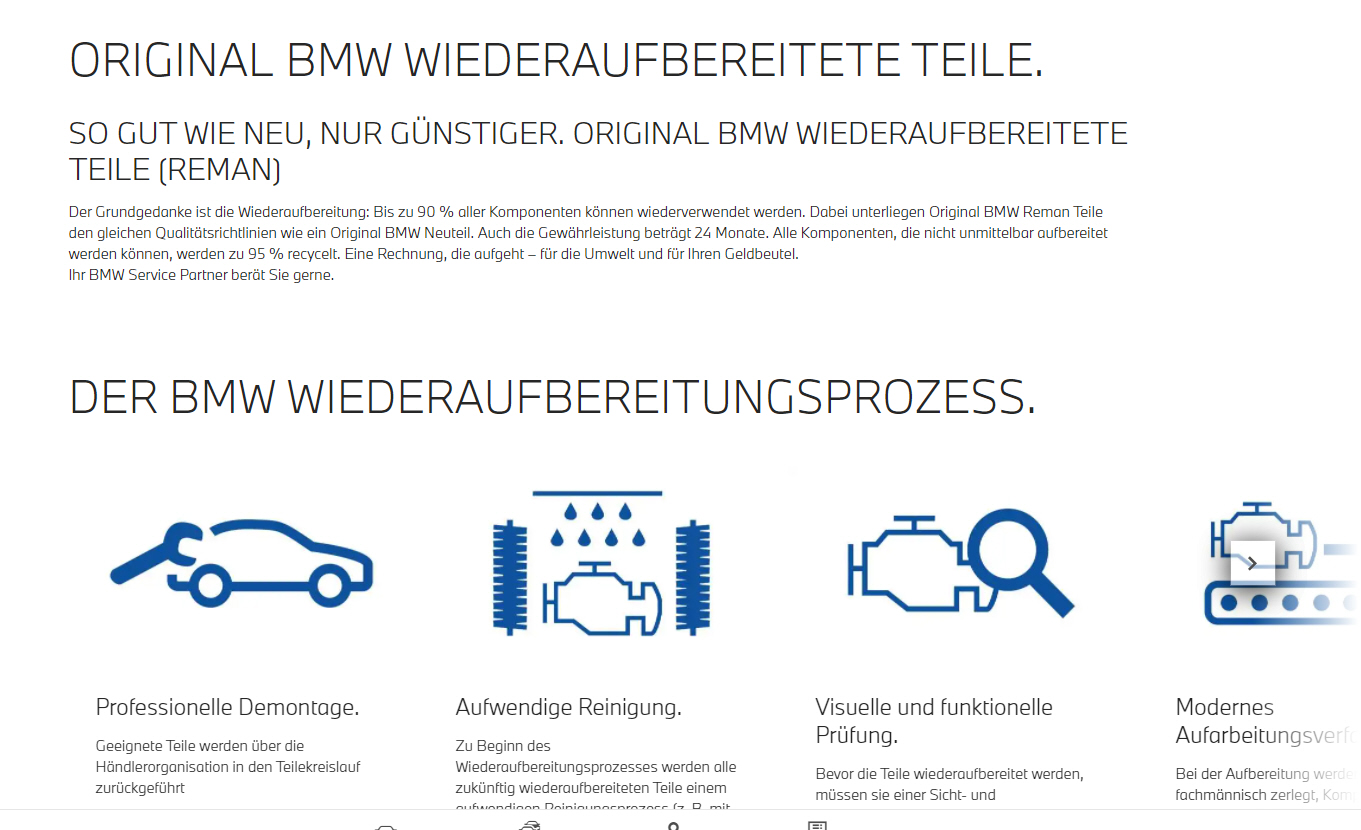 Citroën
NEU
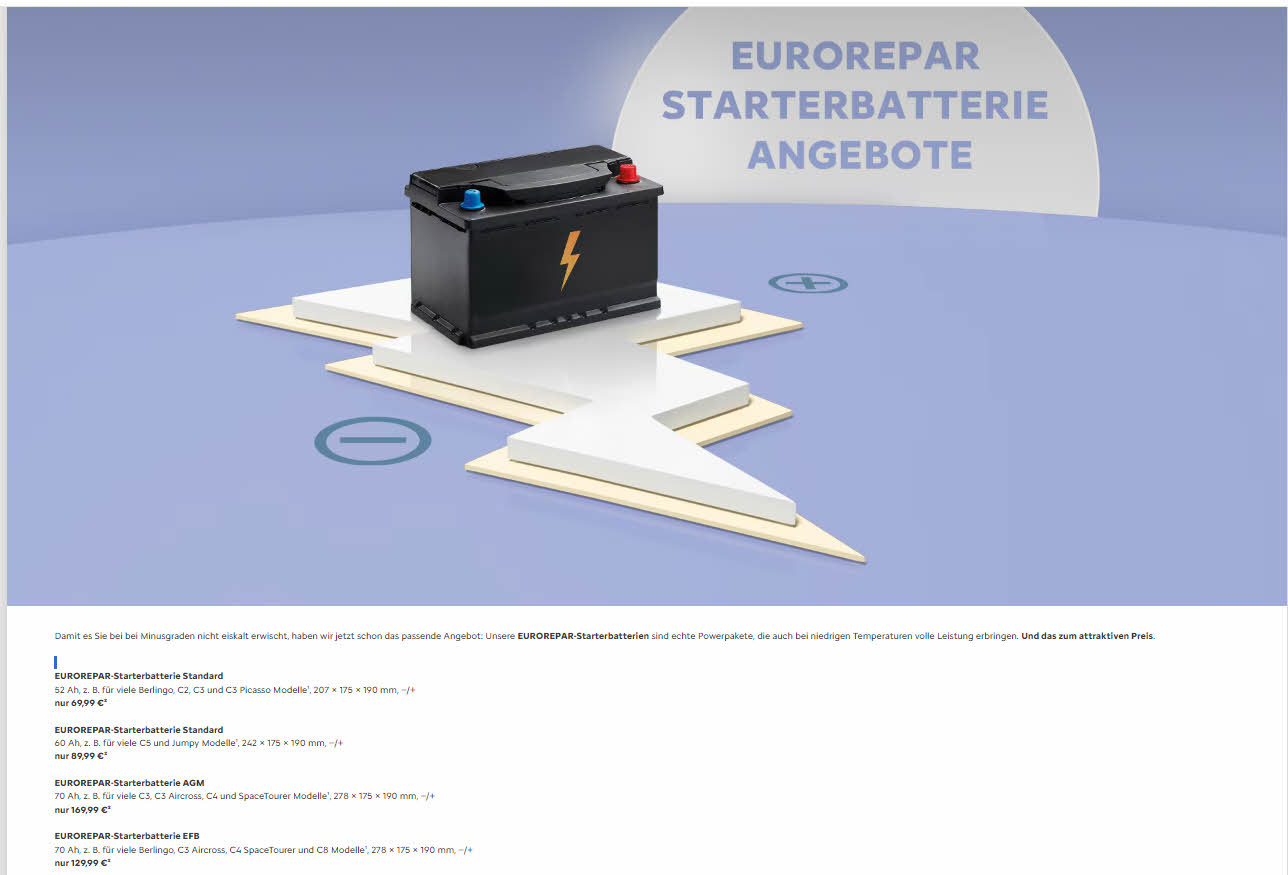 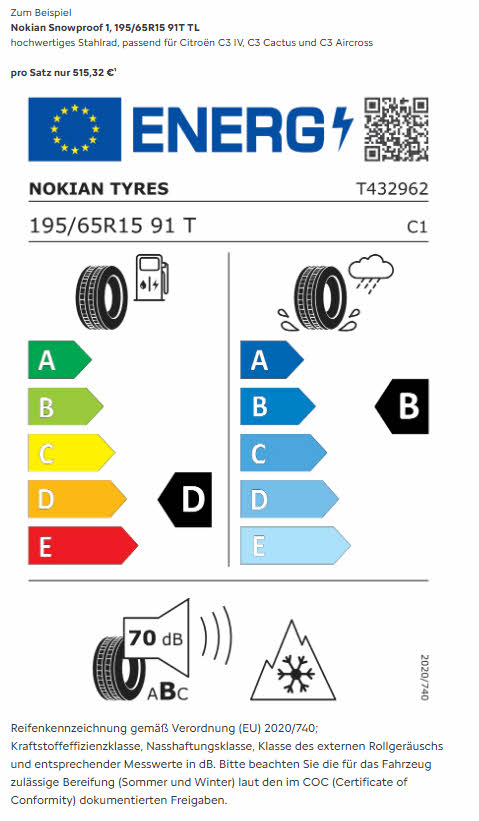 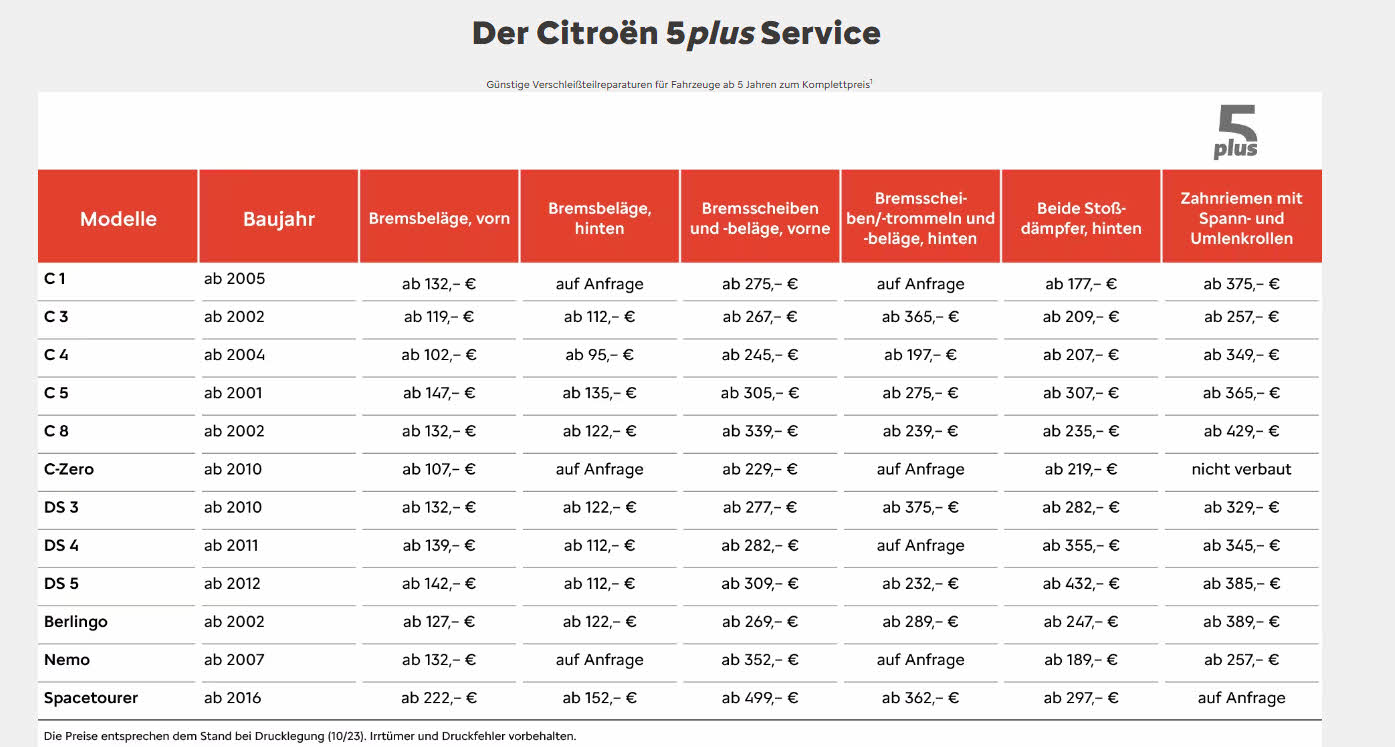 Dacia
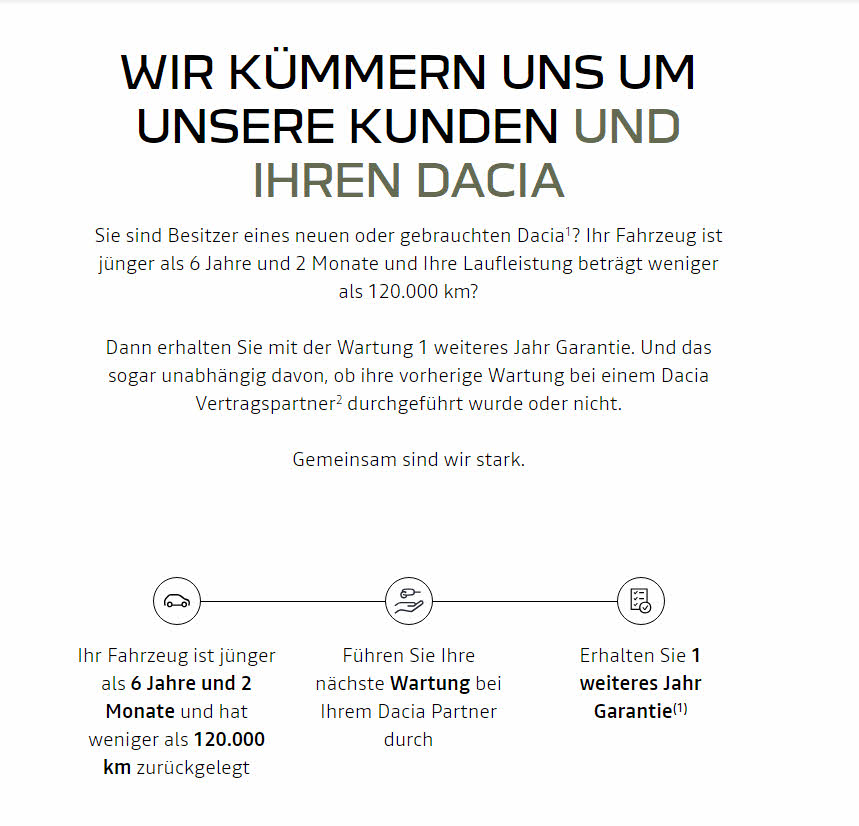 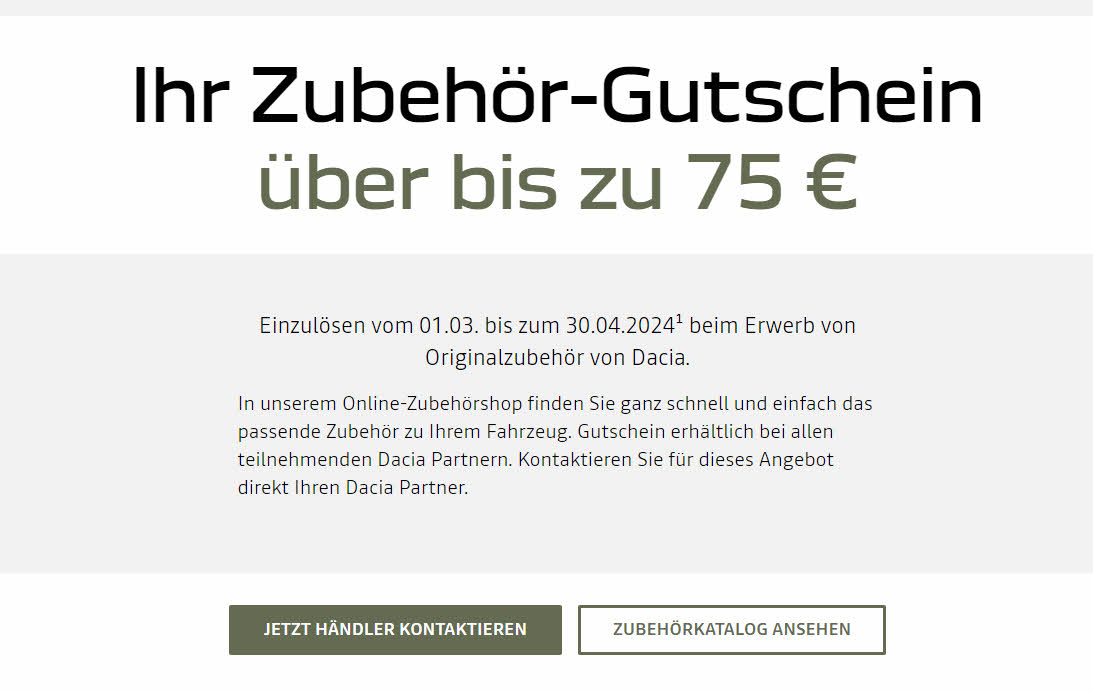 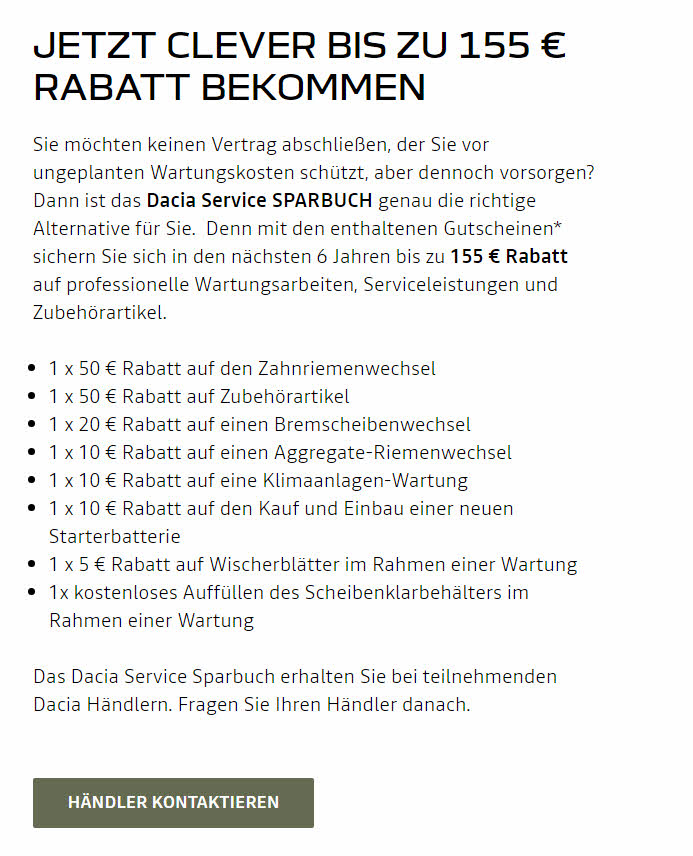 DS
NEU
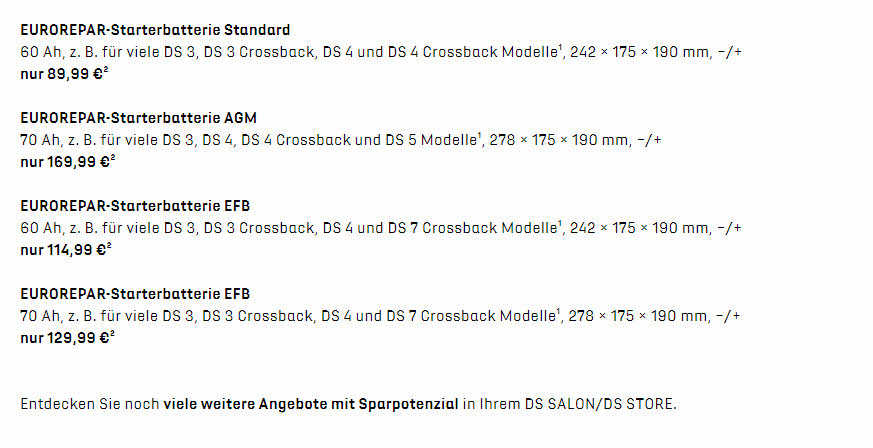 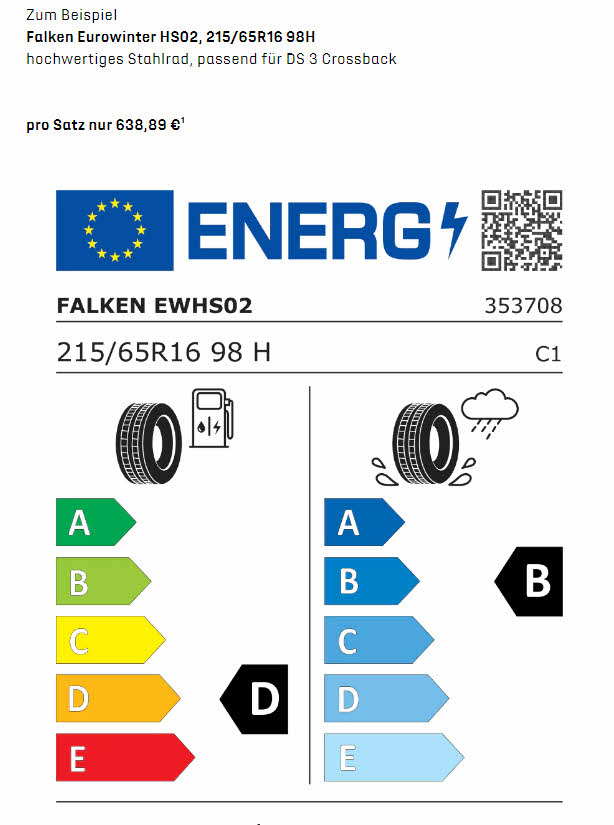 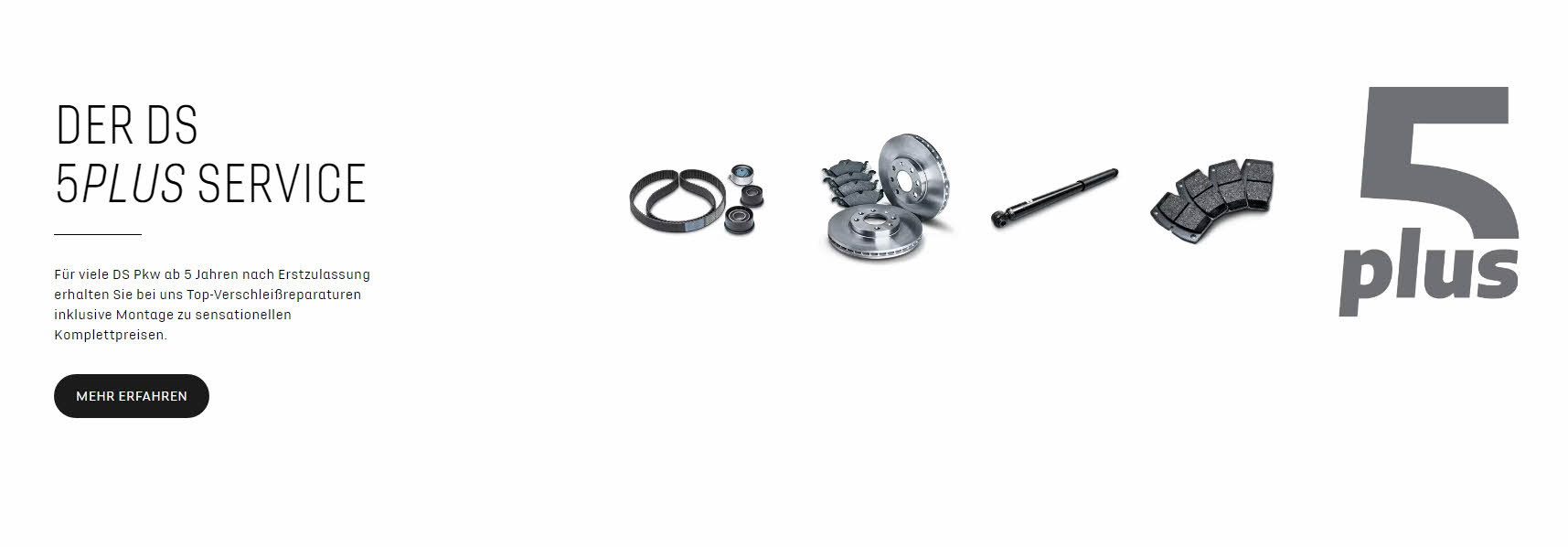 Fiat
NEU
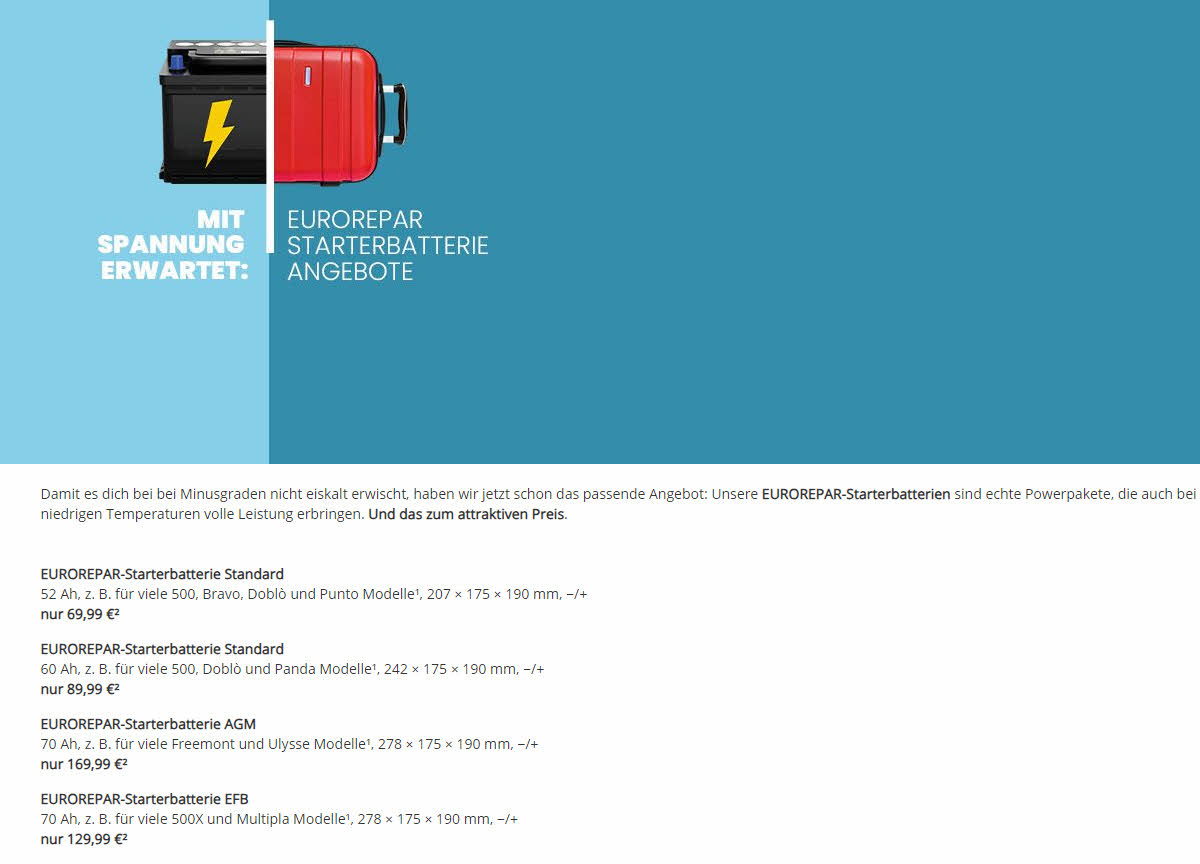 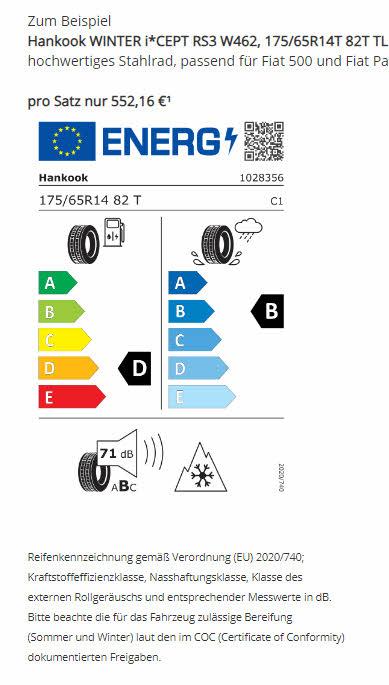 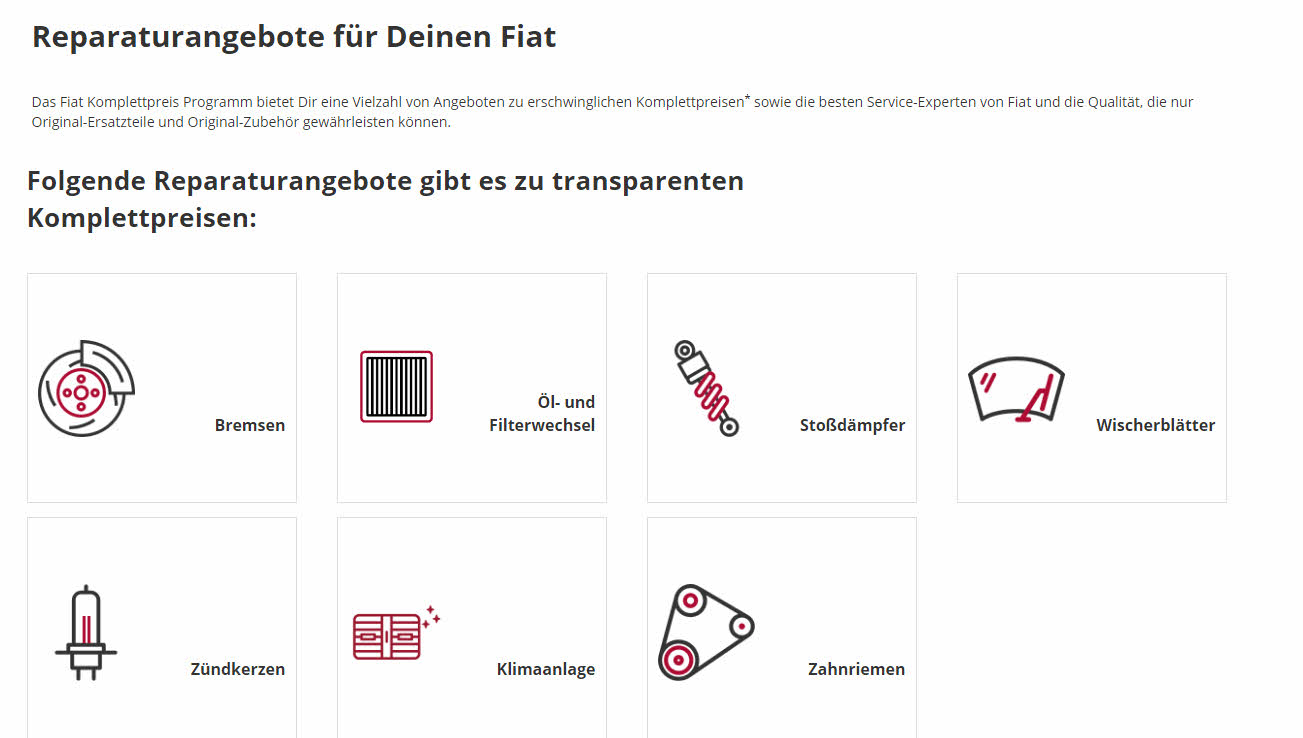 Ford
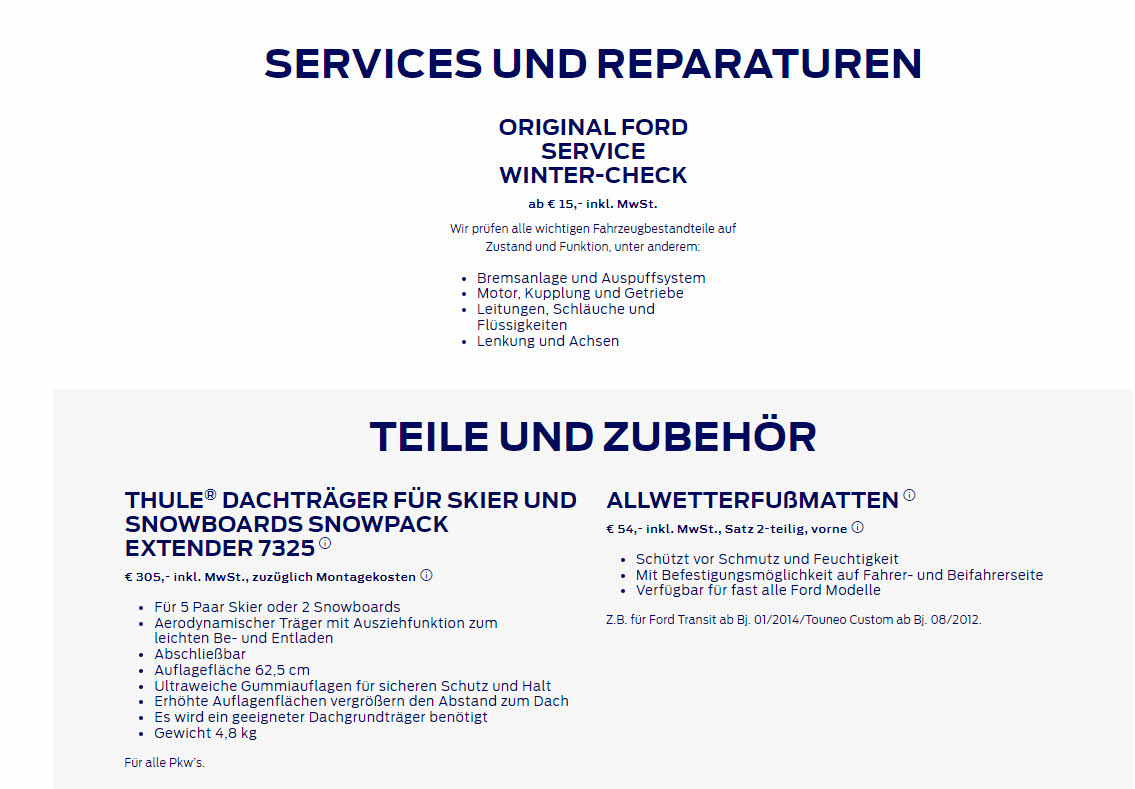 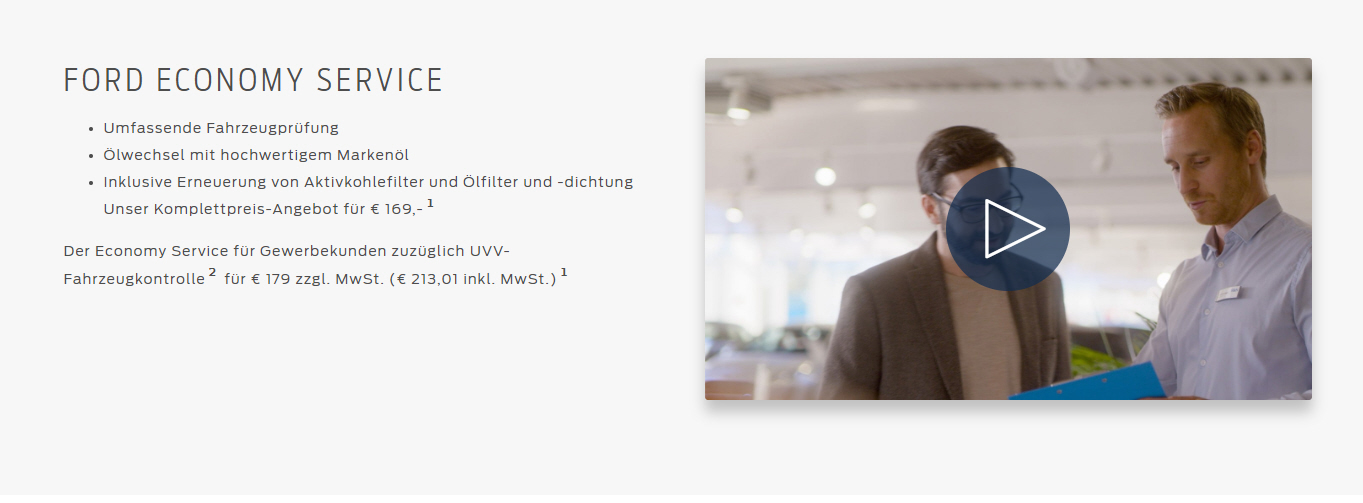 Hyundai
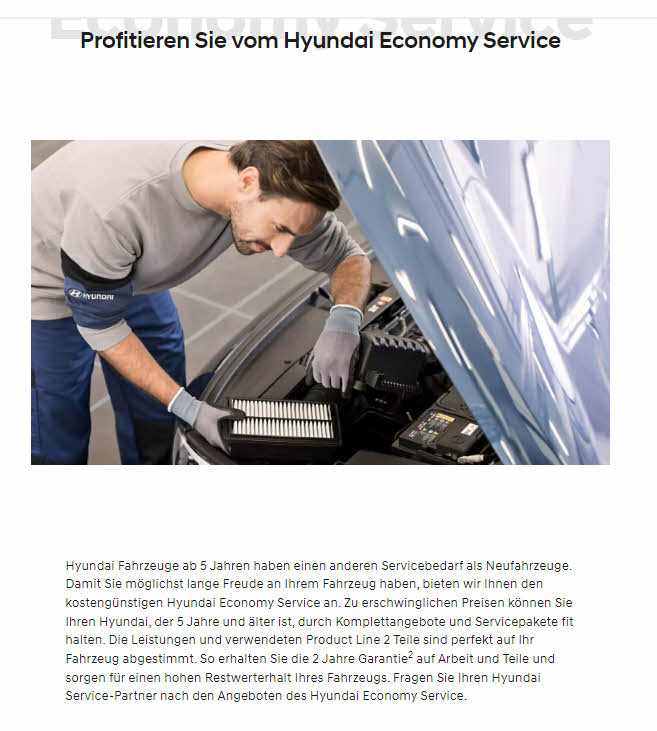 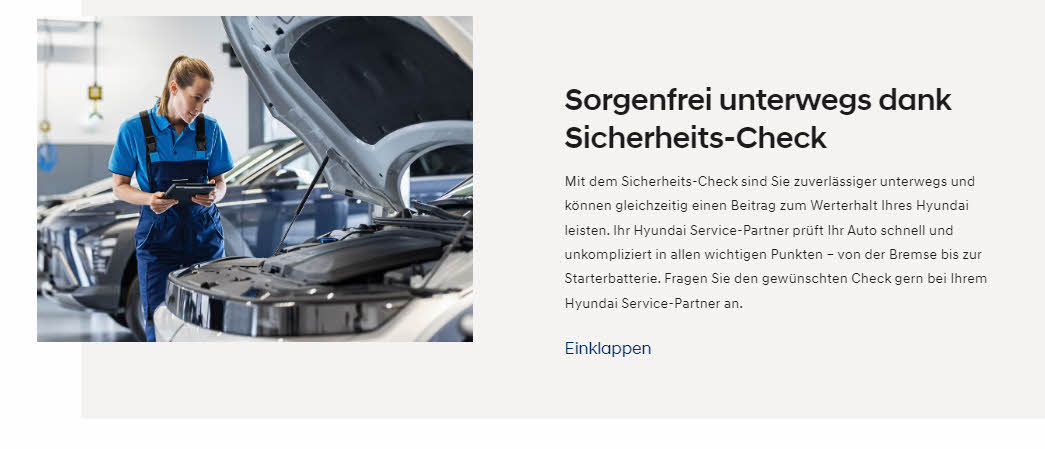 Jeep
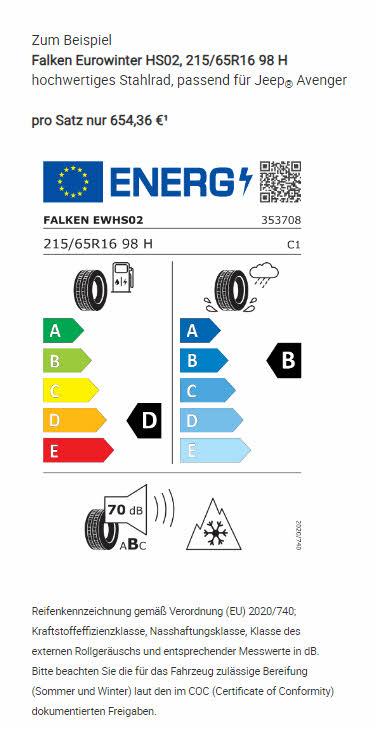 NEU
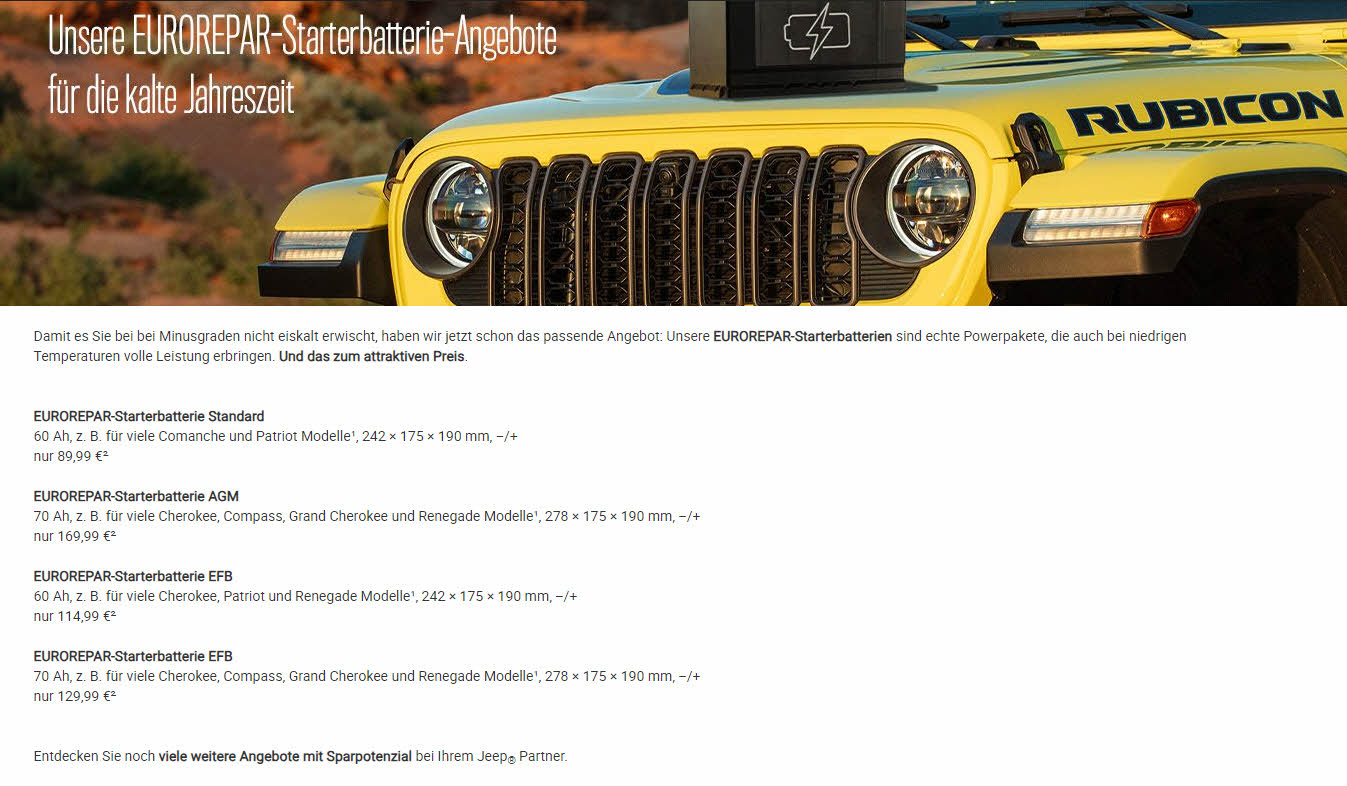 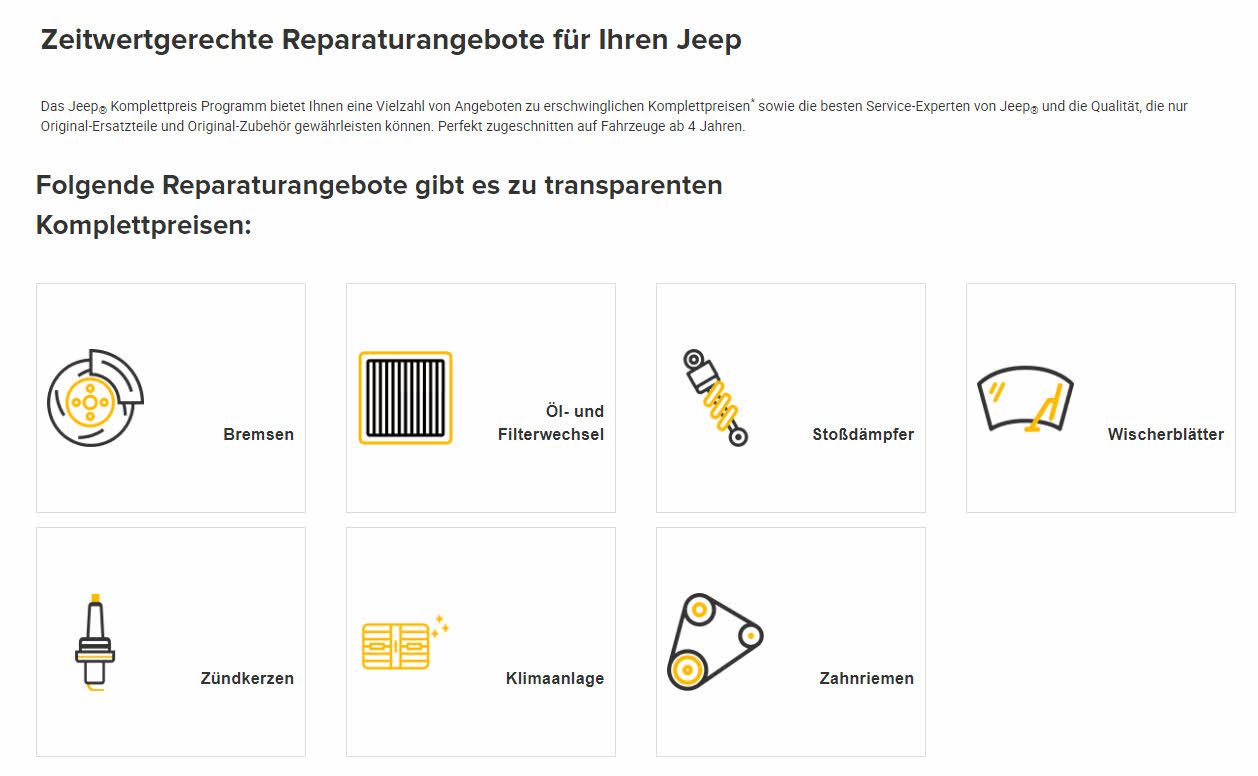 Kia
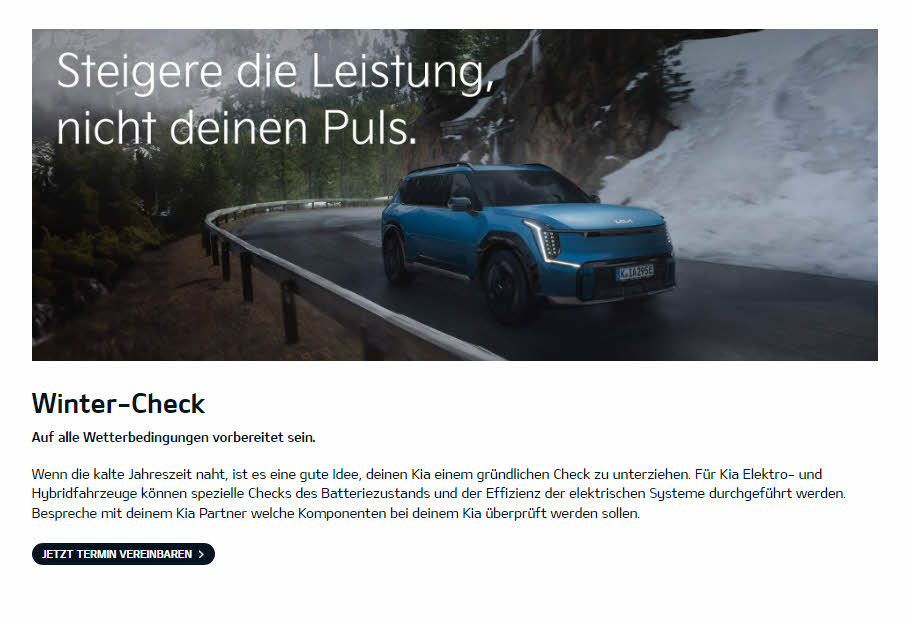 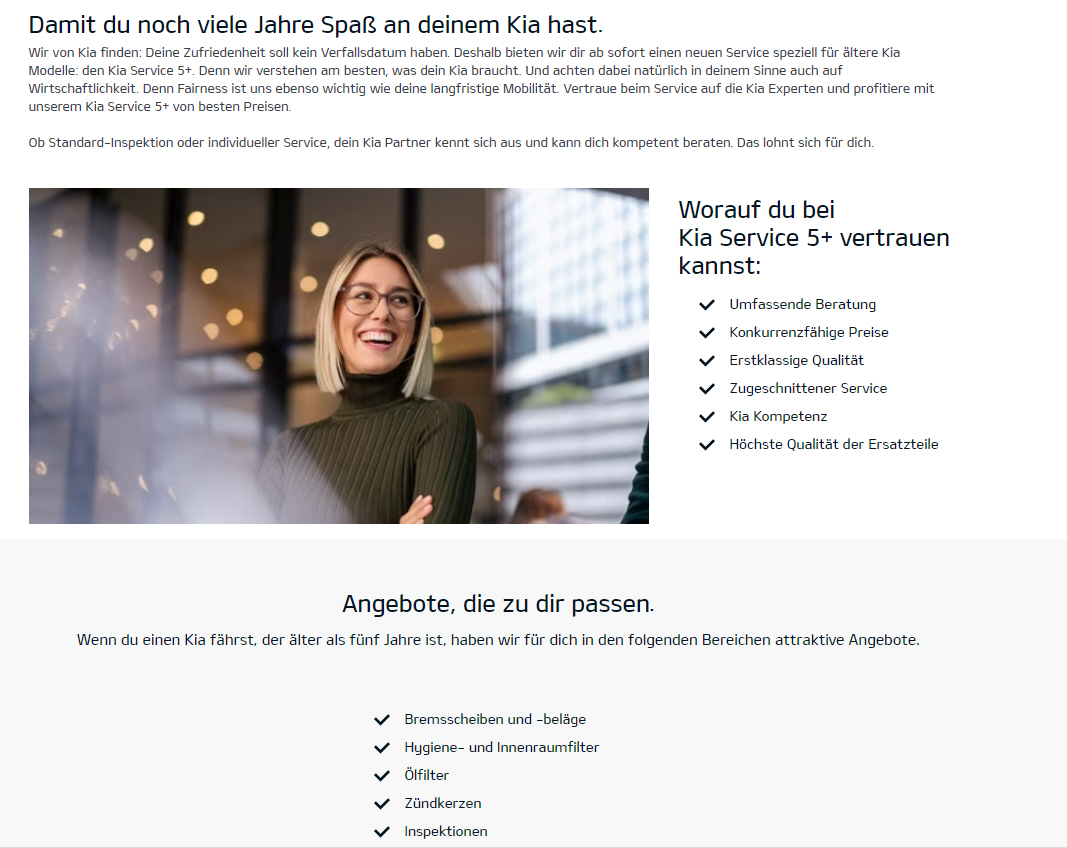 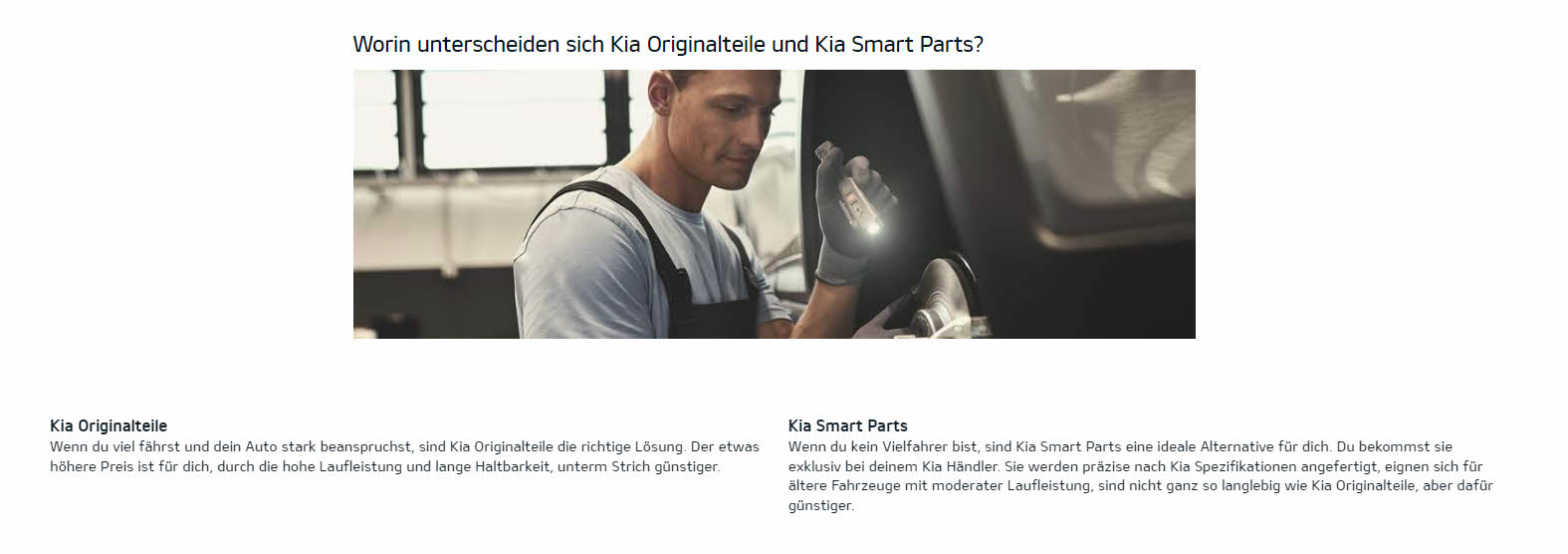 Mercedes
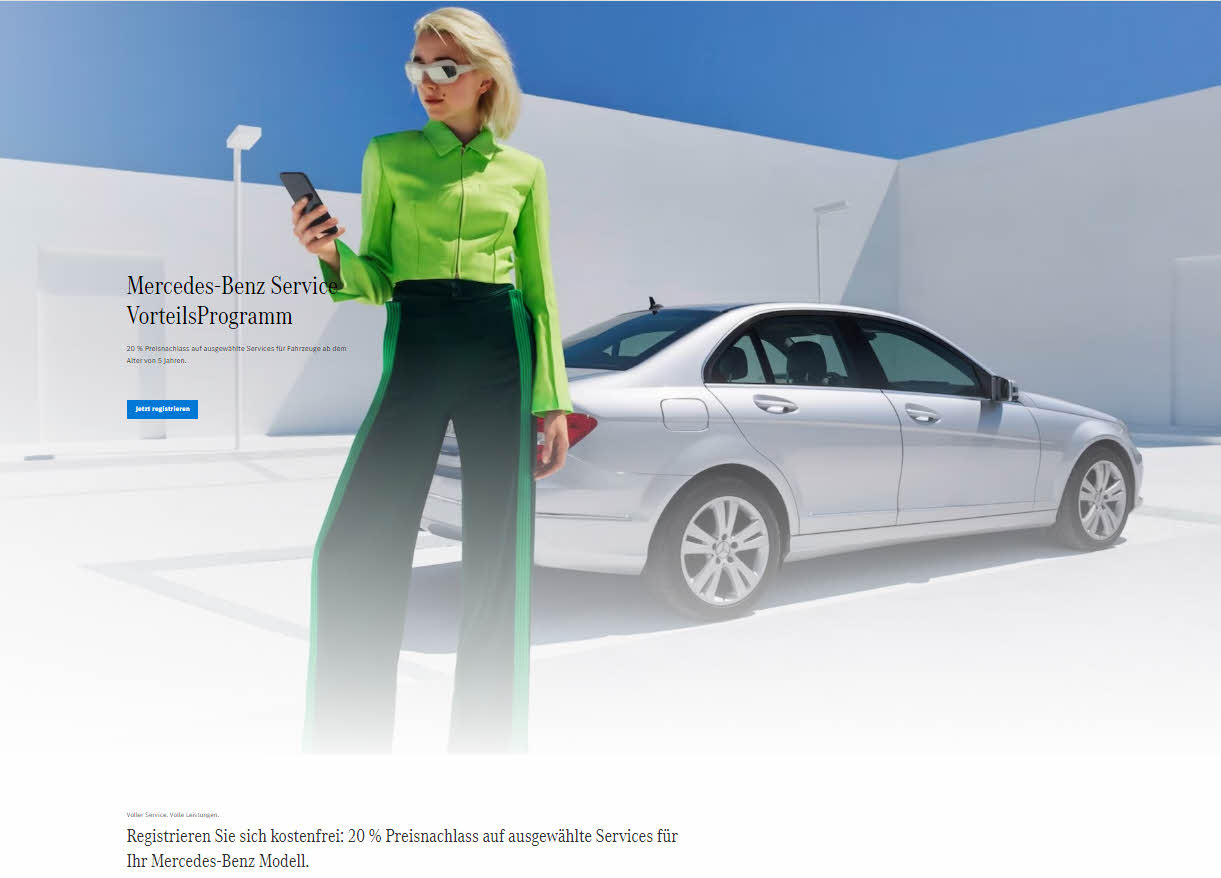 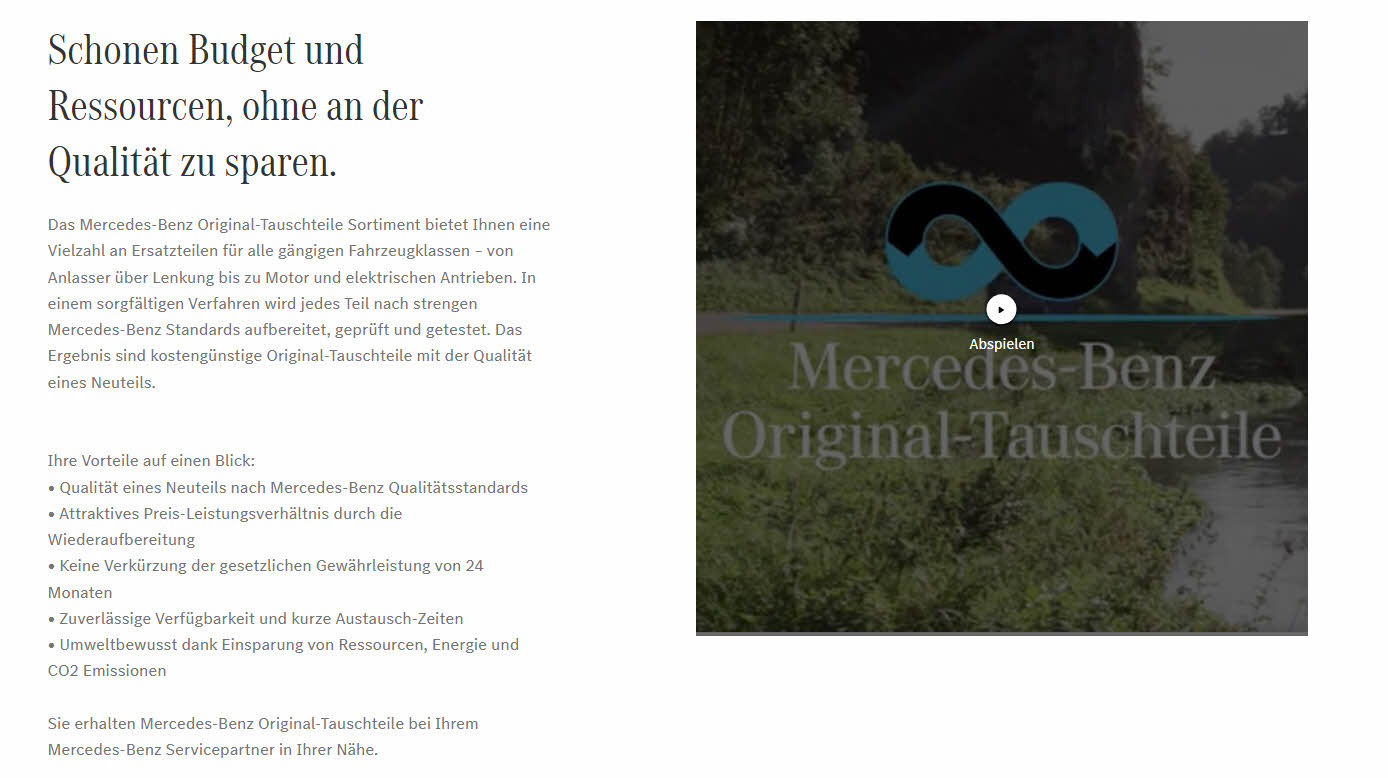 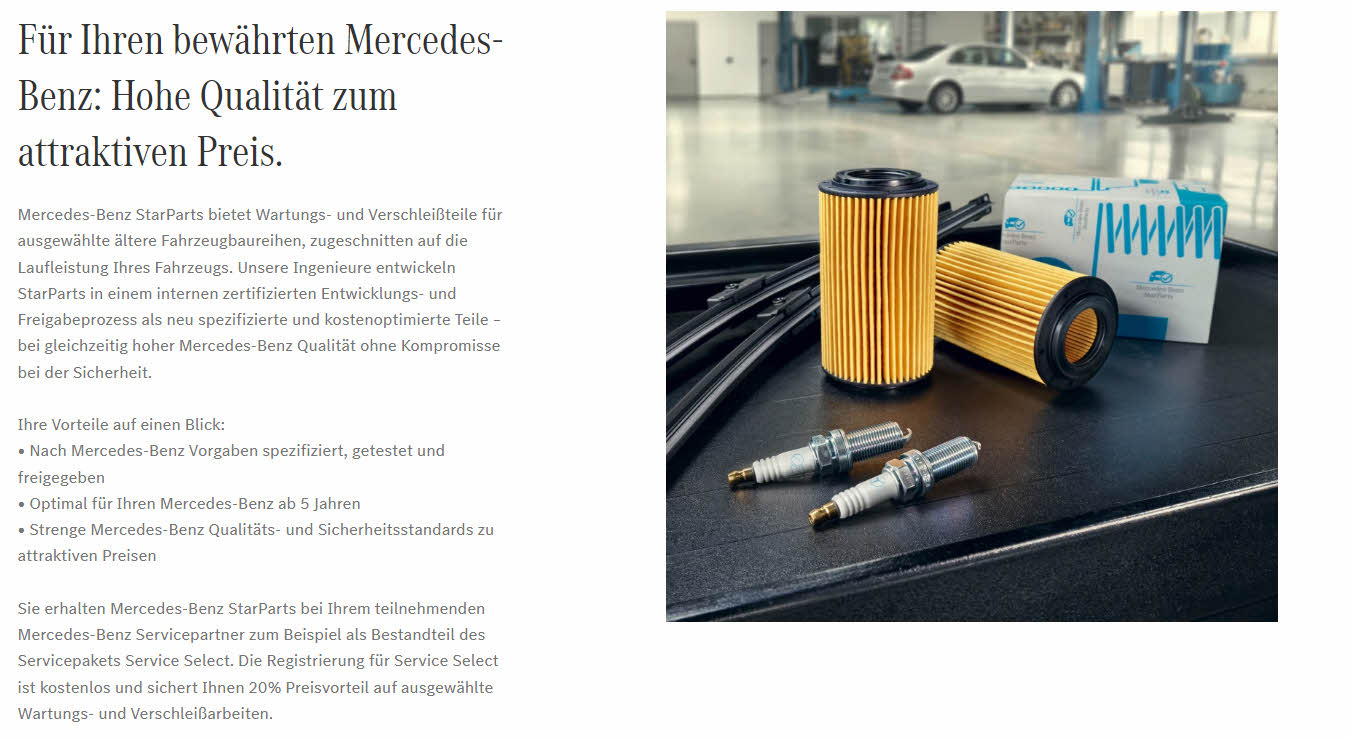 Mini
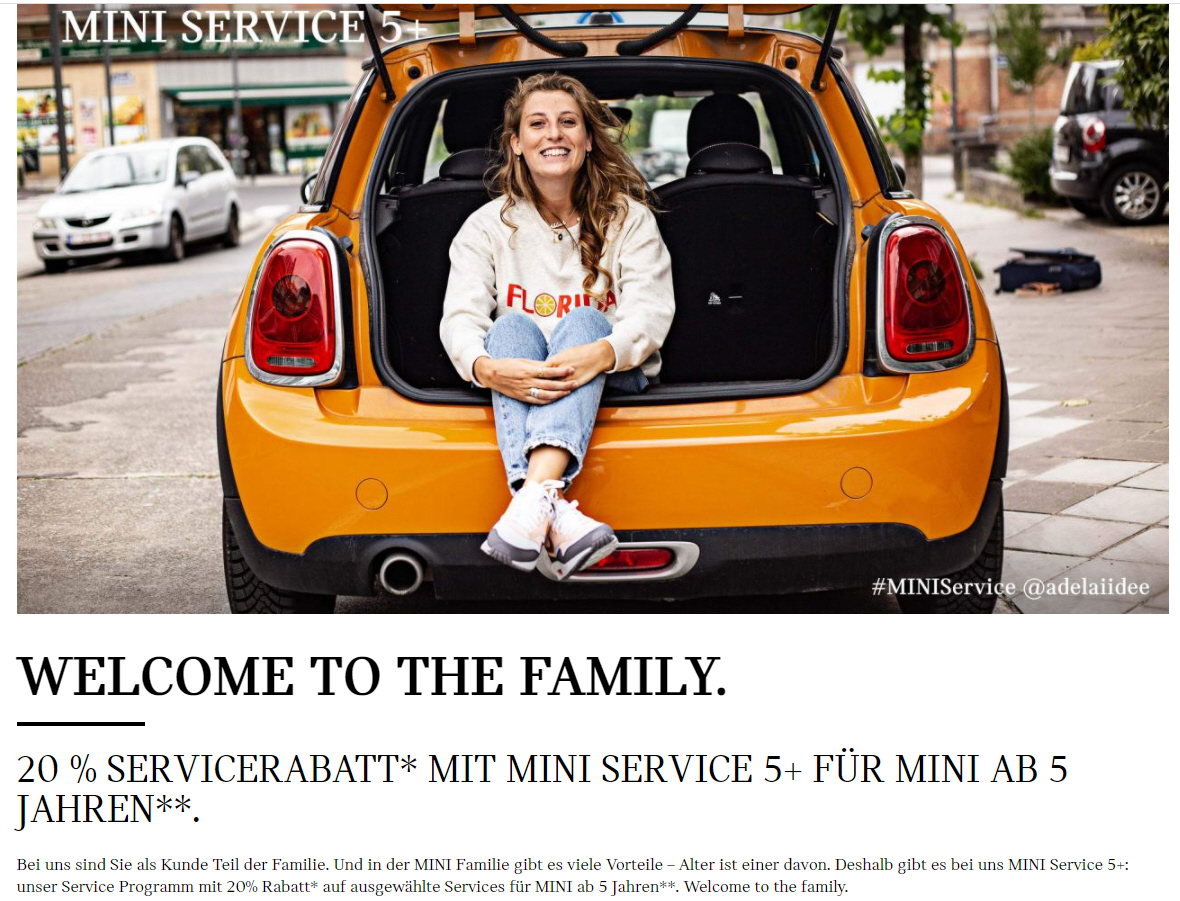 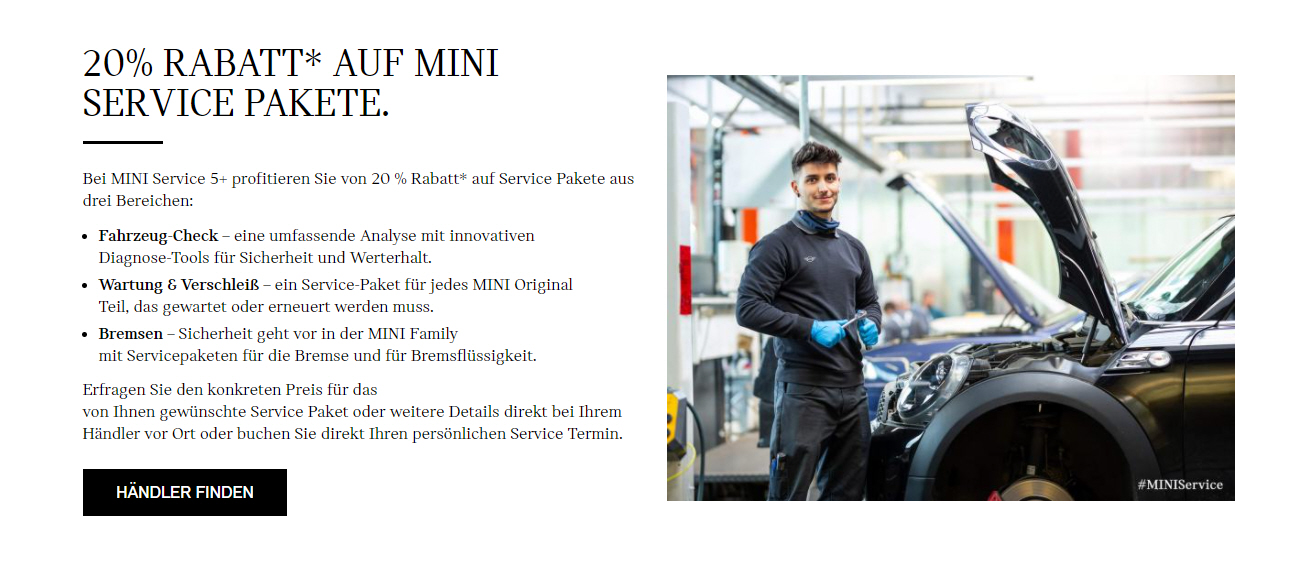 Mitsubishi
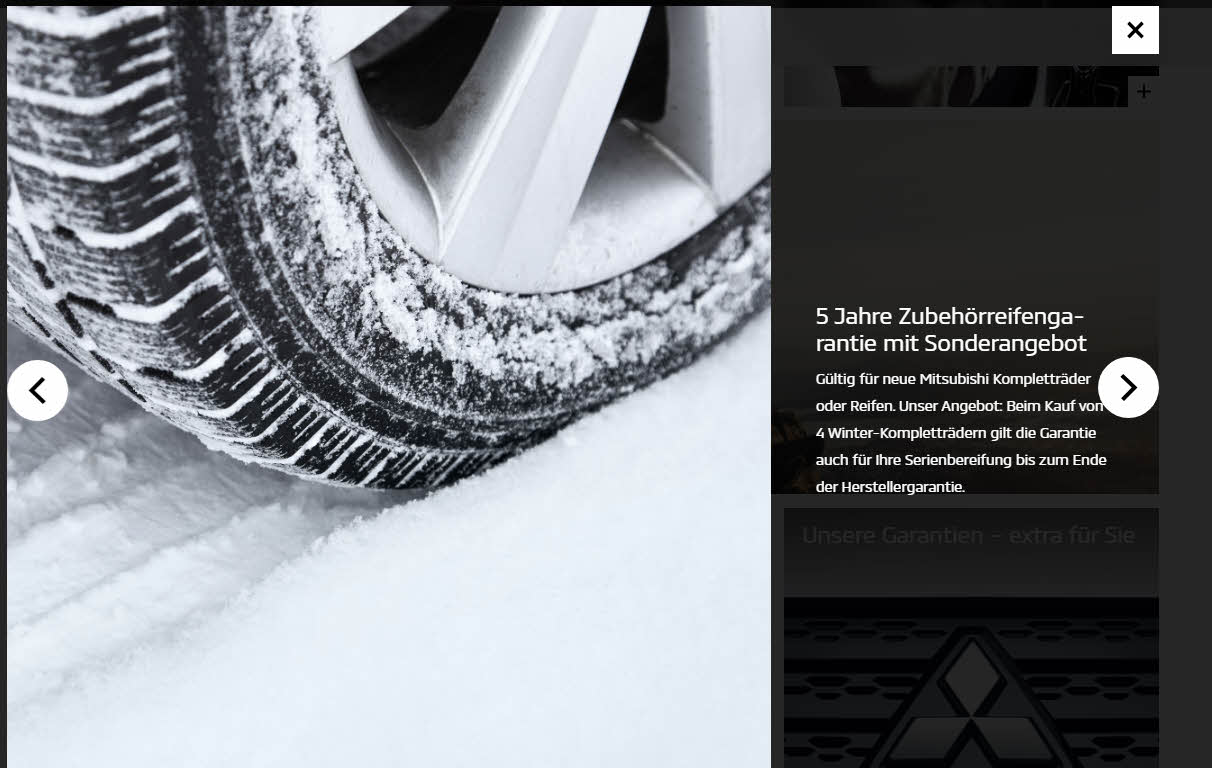 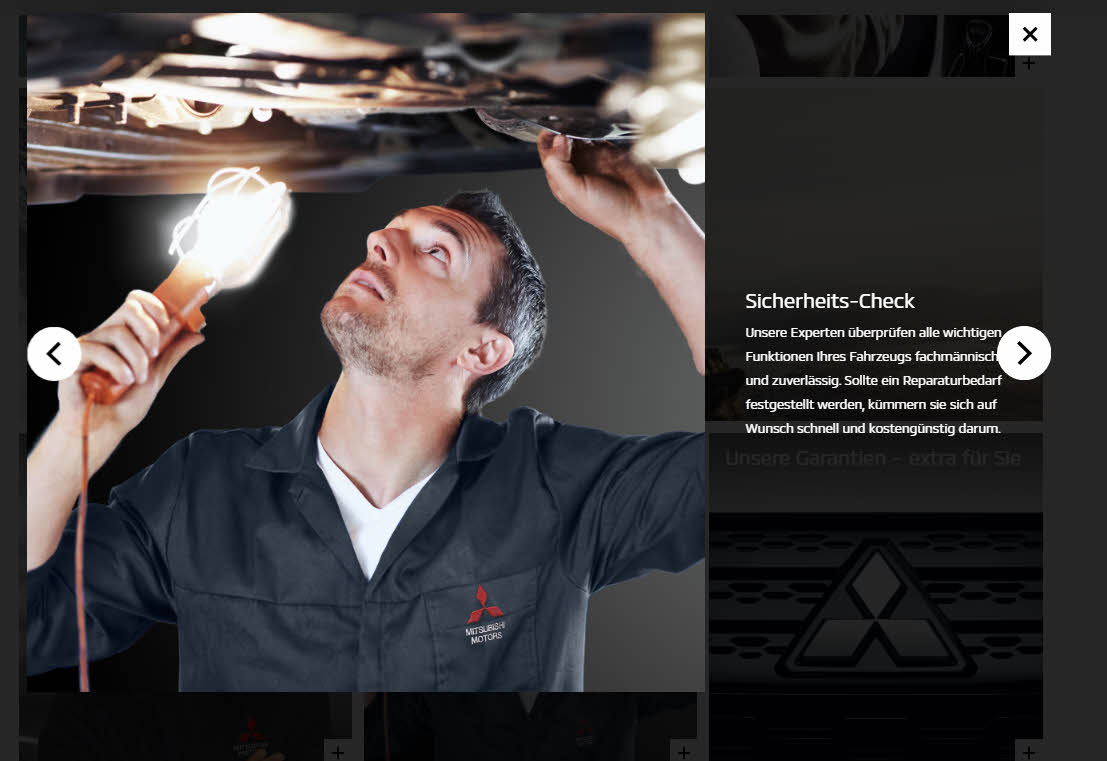 Nissan
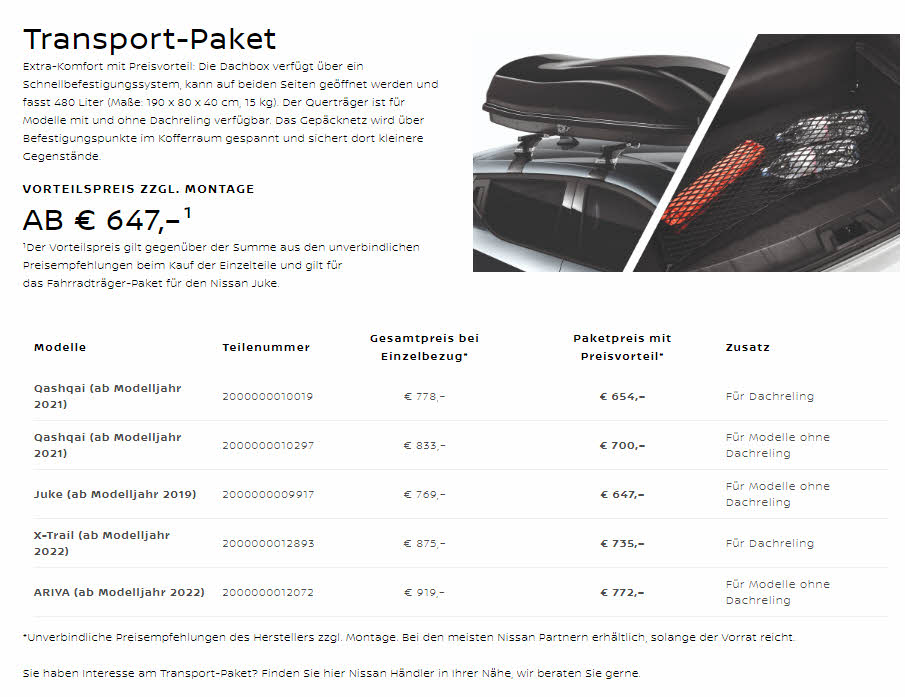 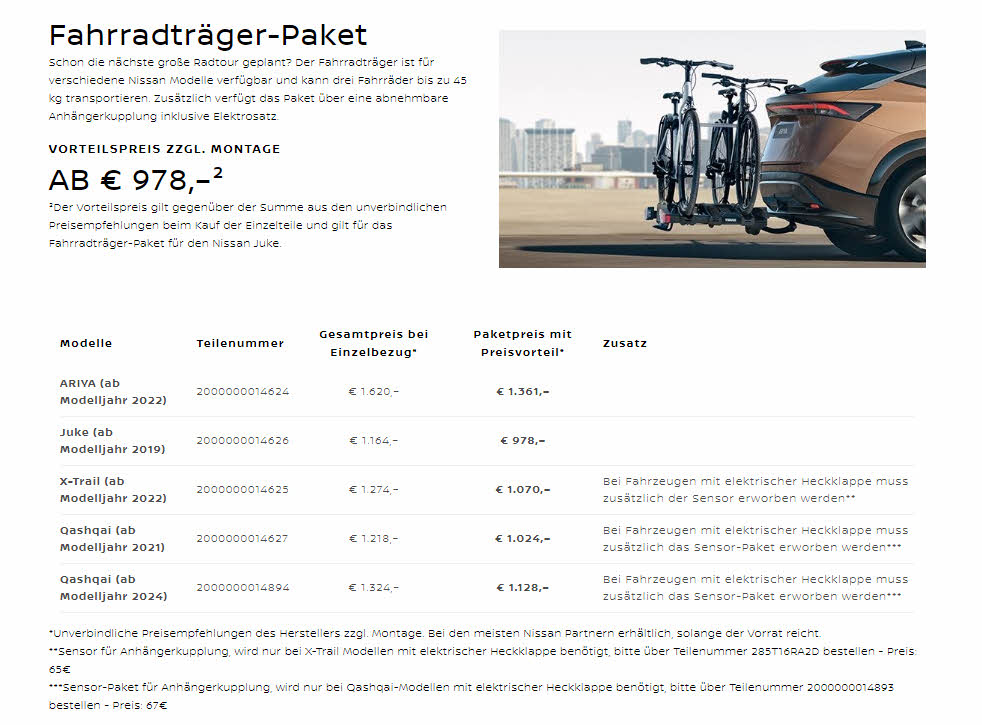 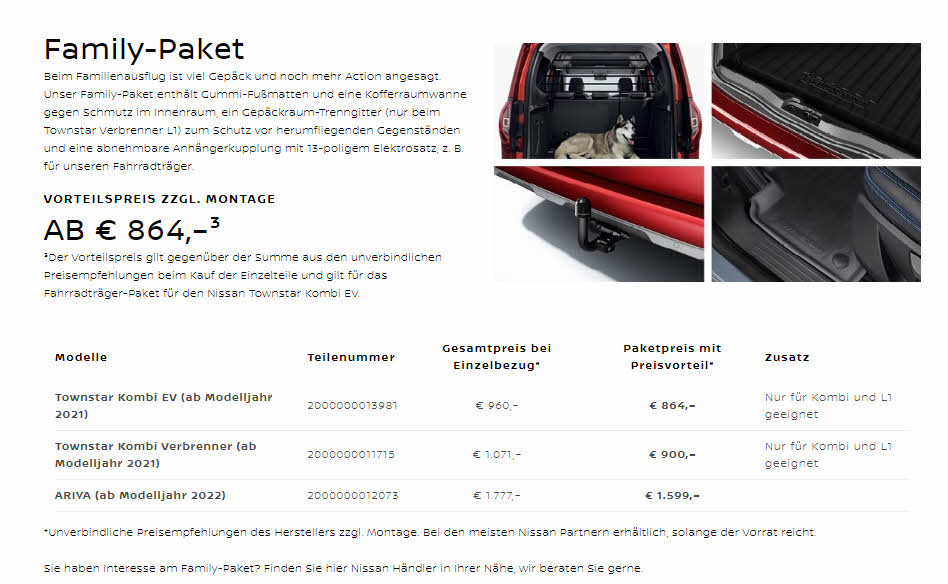 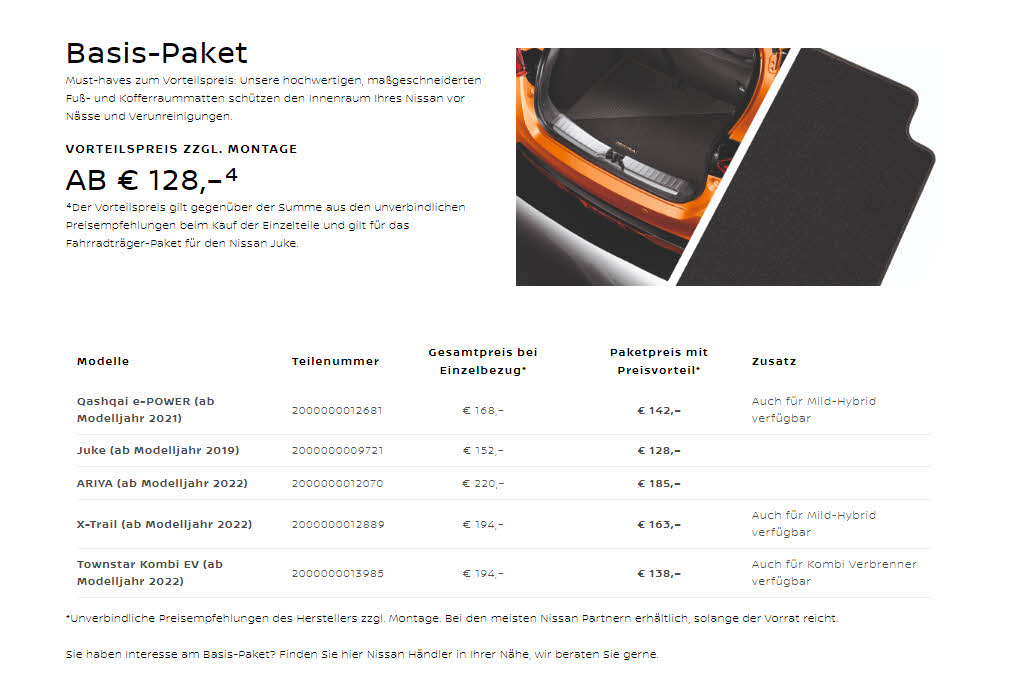 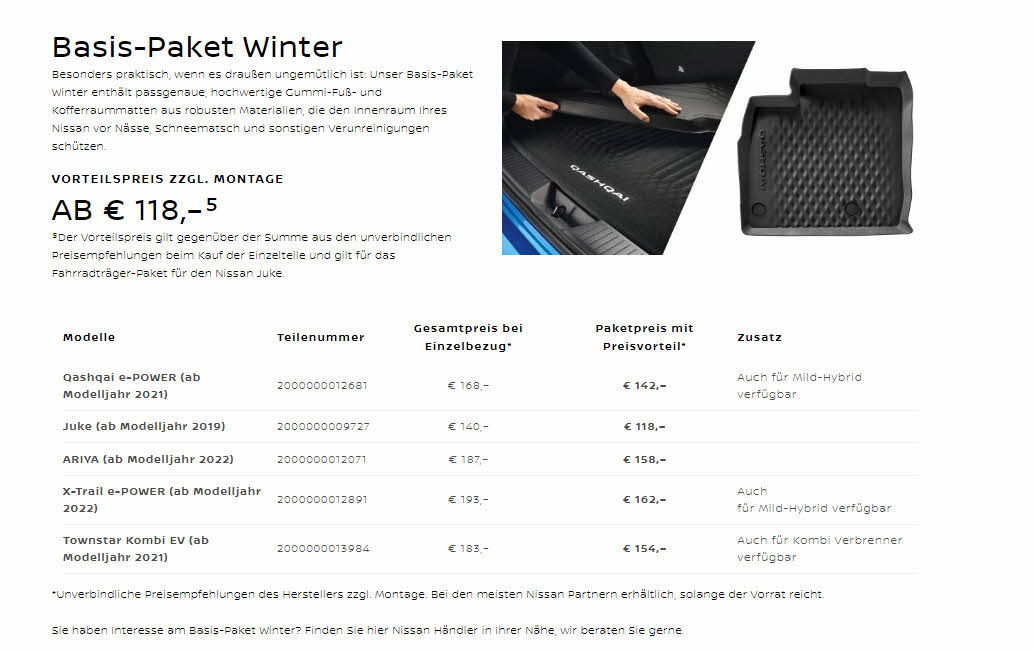 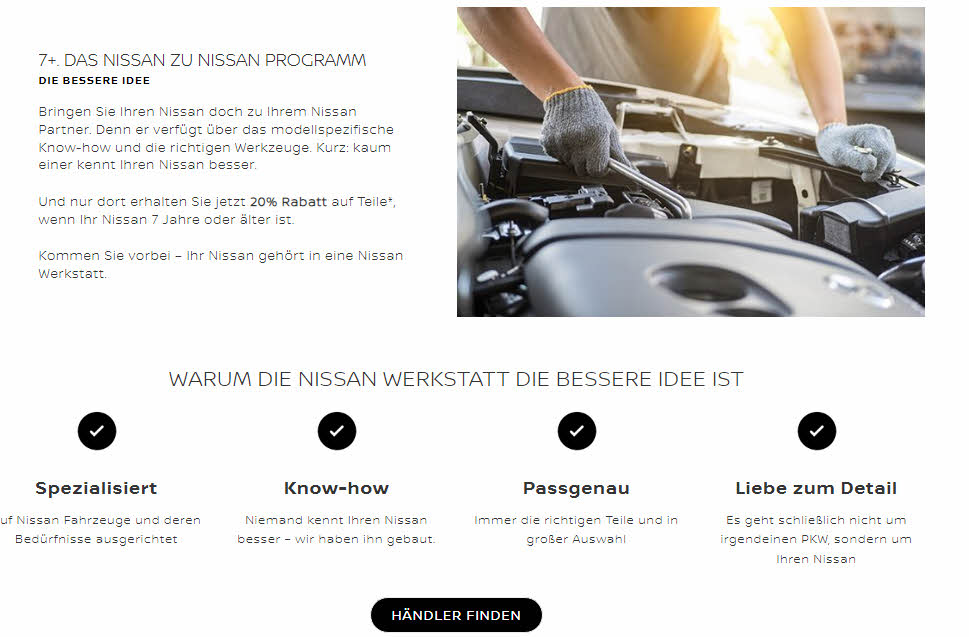 Opel
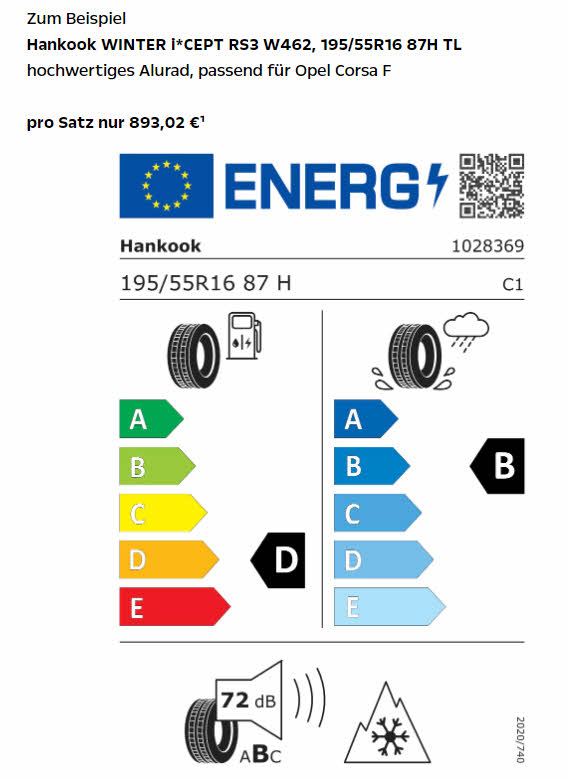 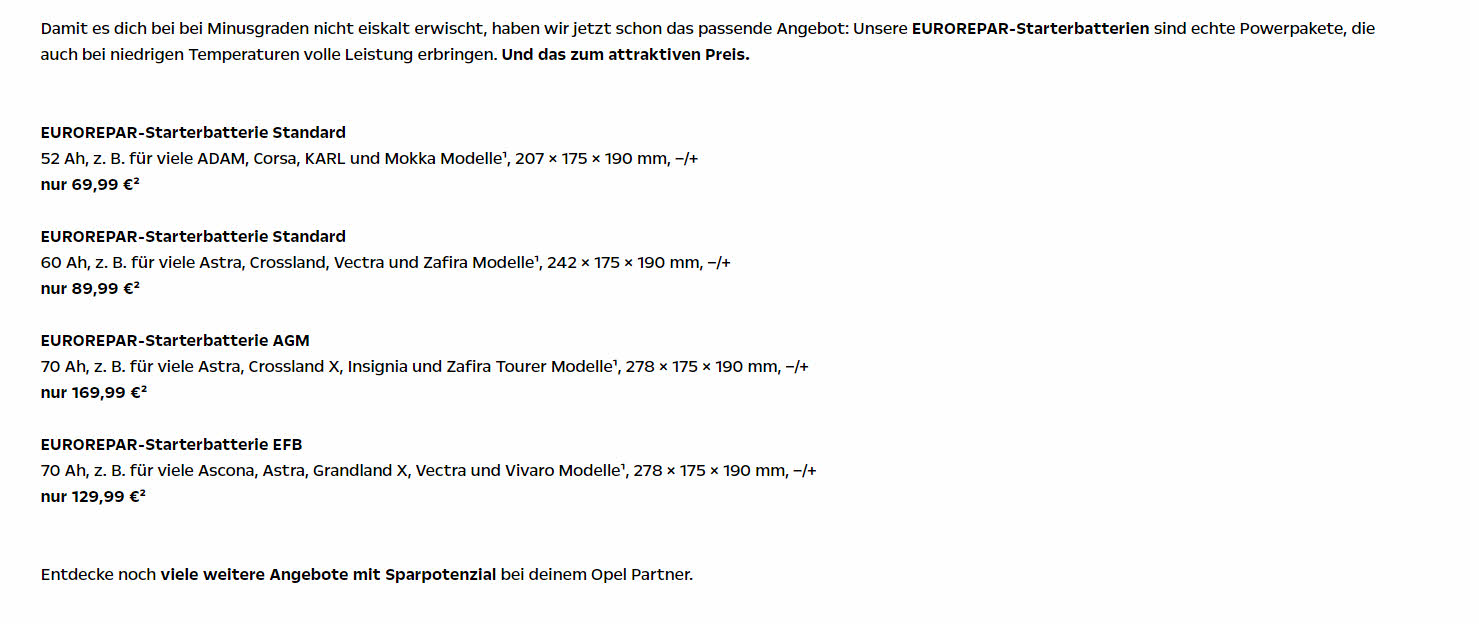 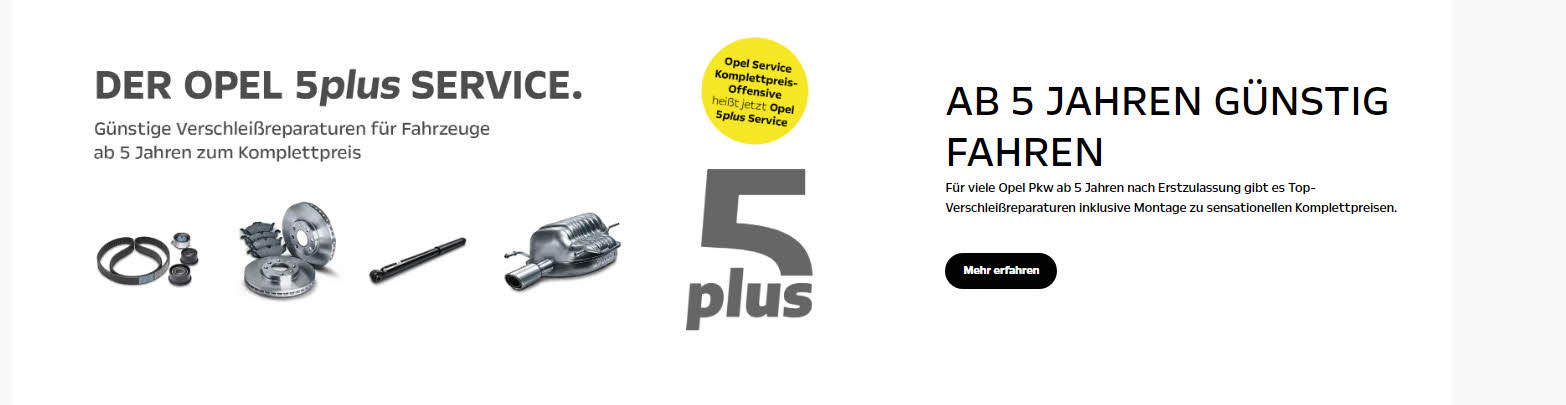 Peugeot
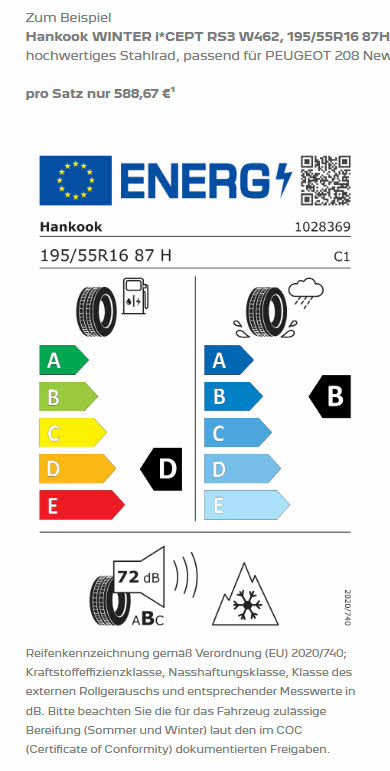 NEU
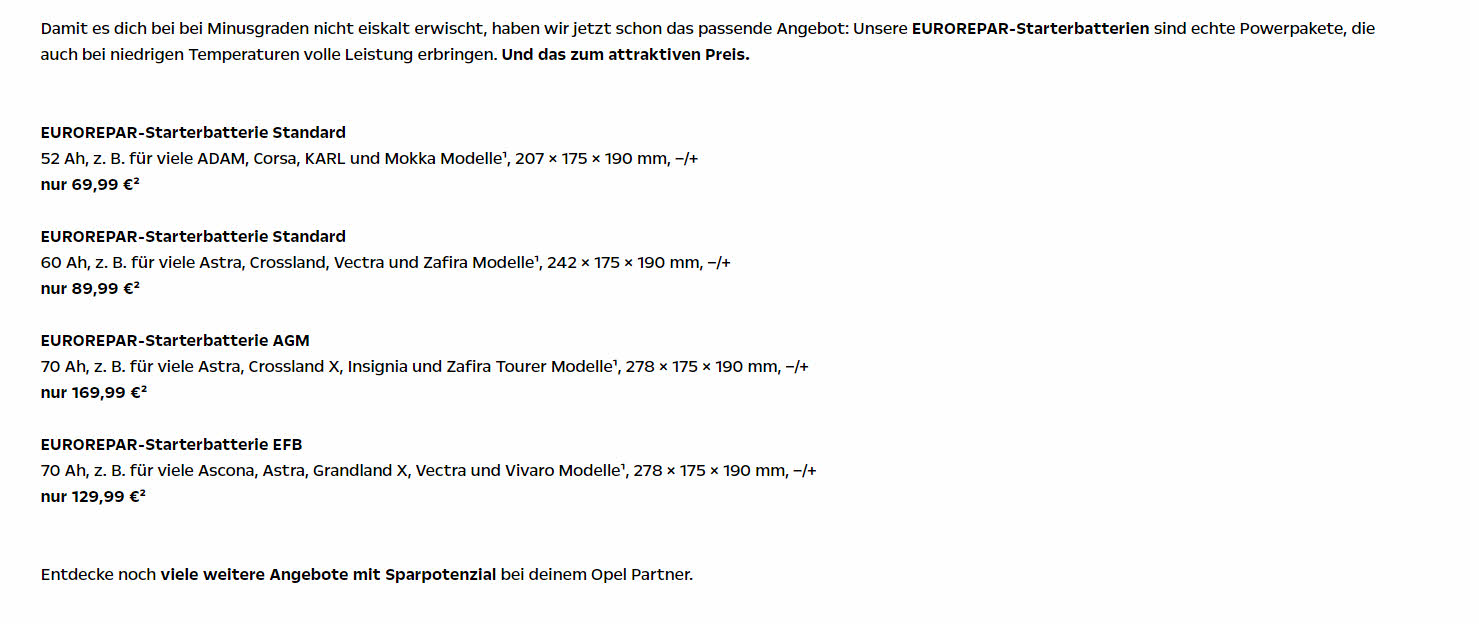 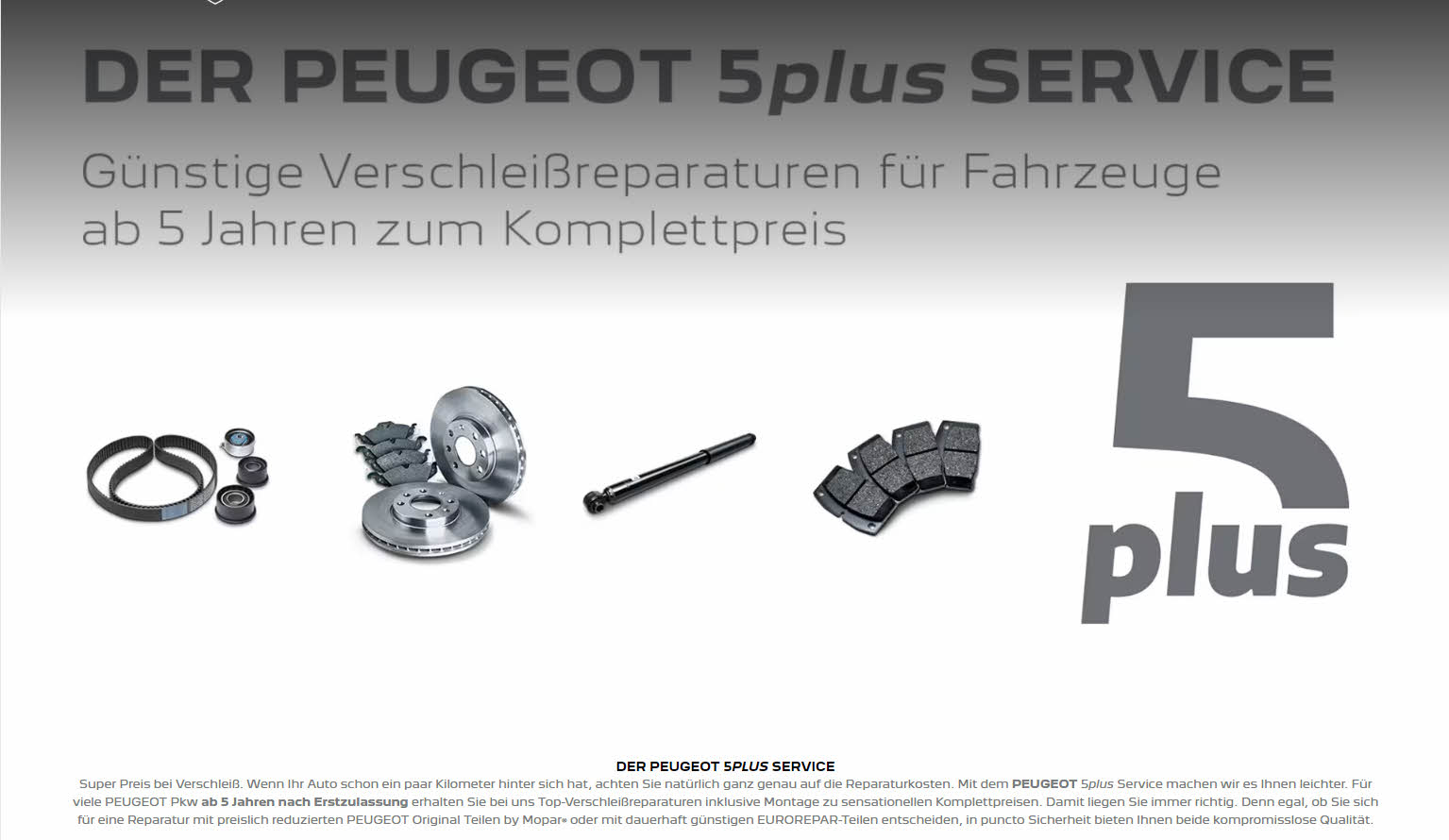 Renault
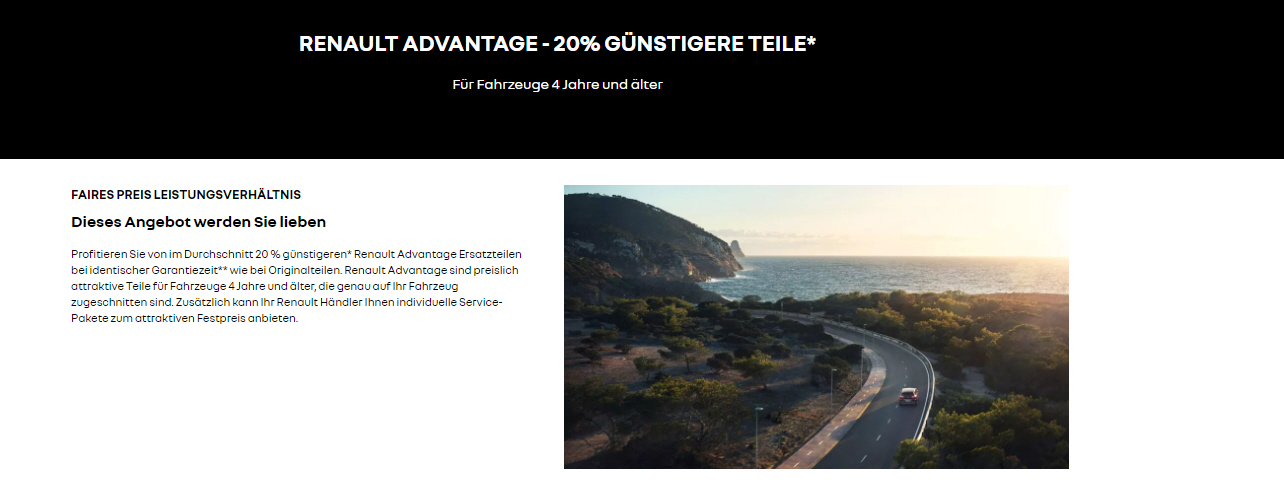 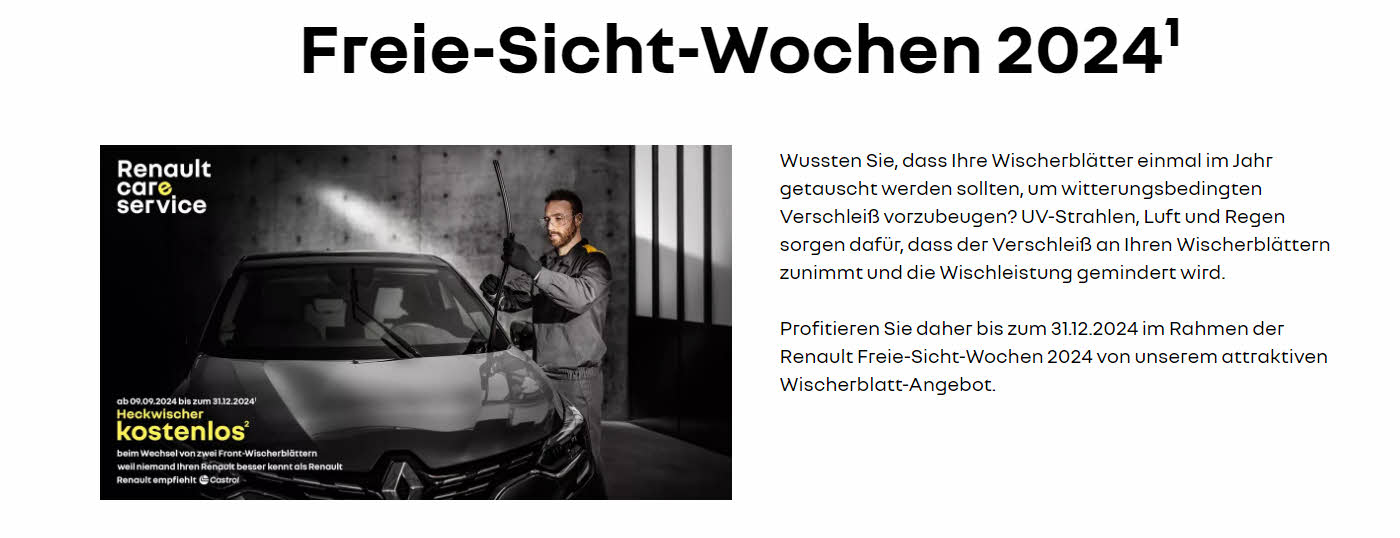 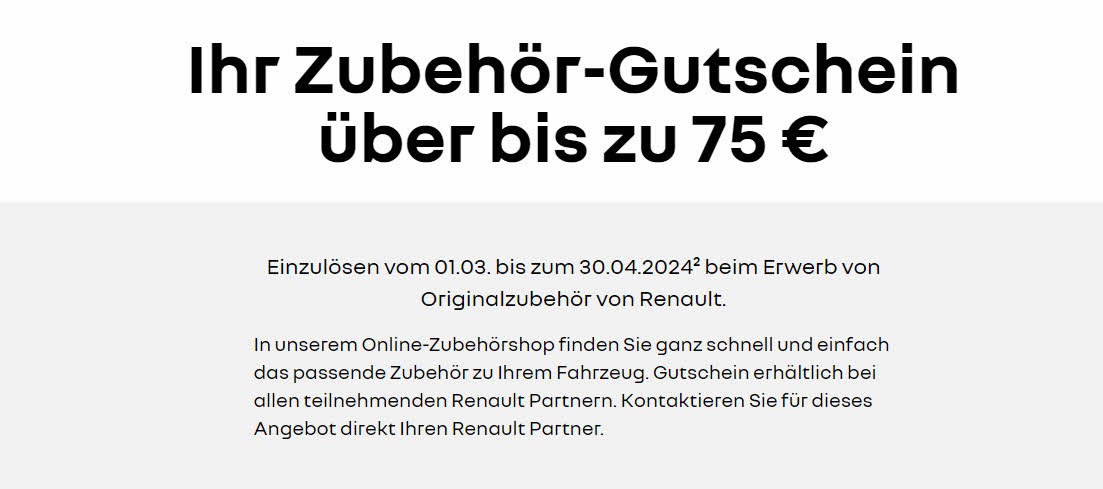 Seat
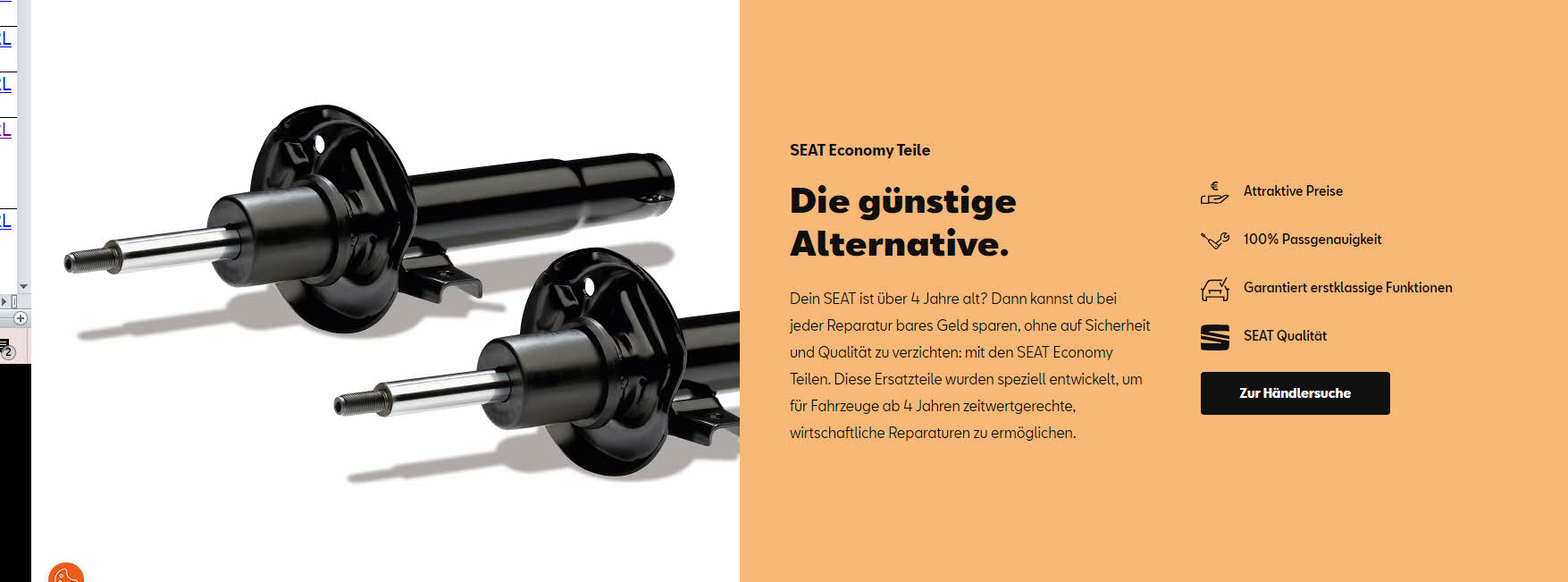 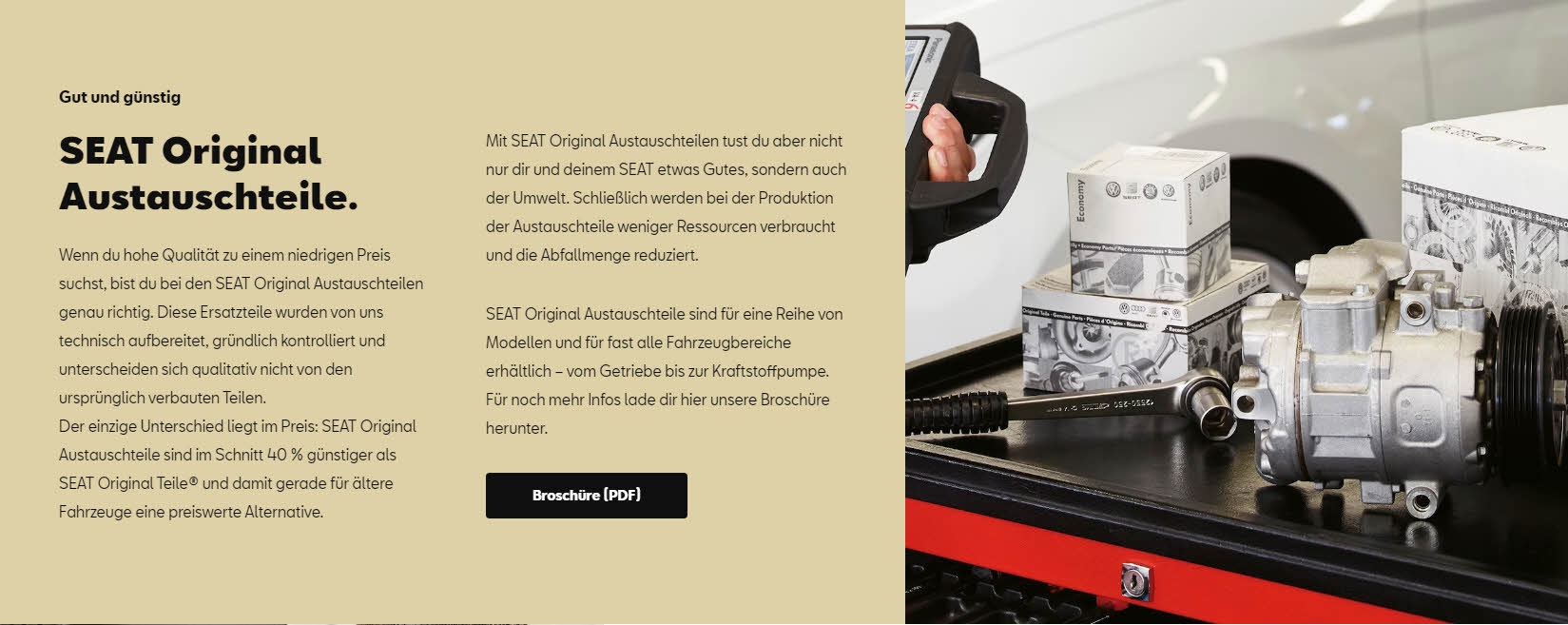 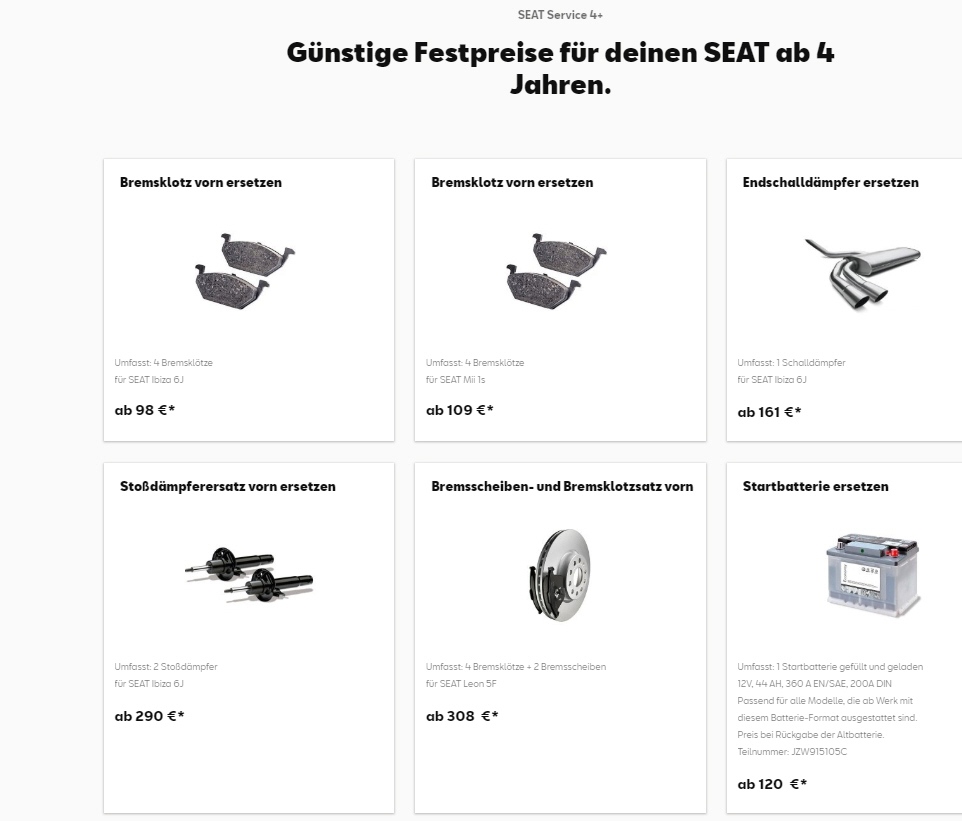 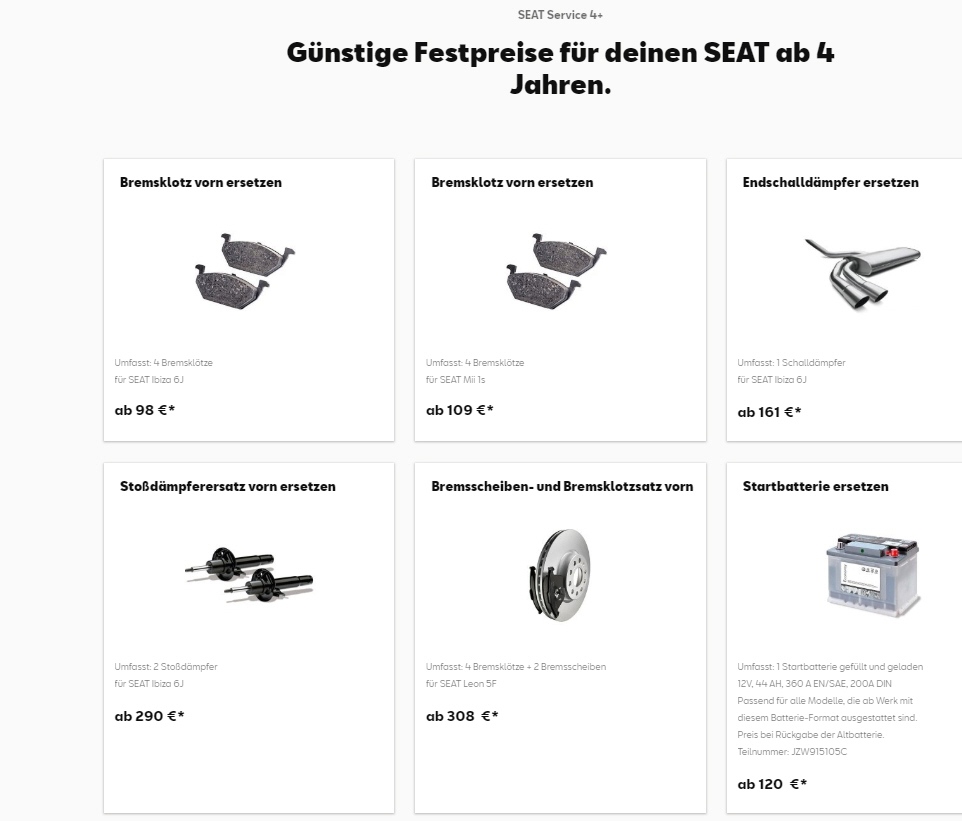 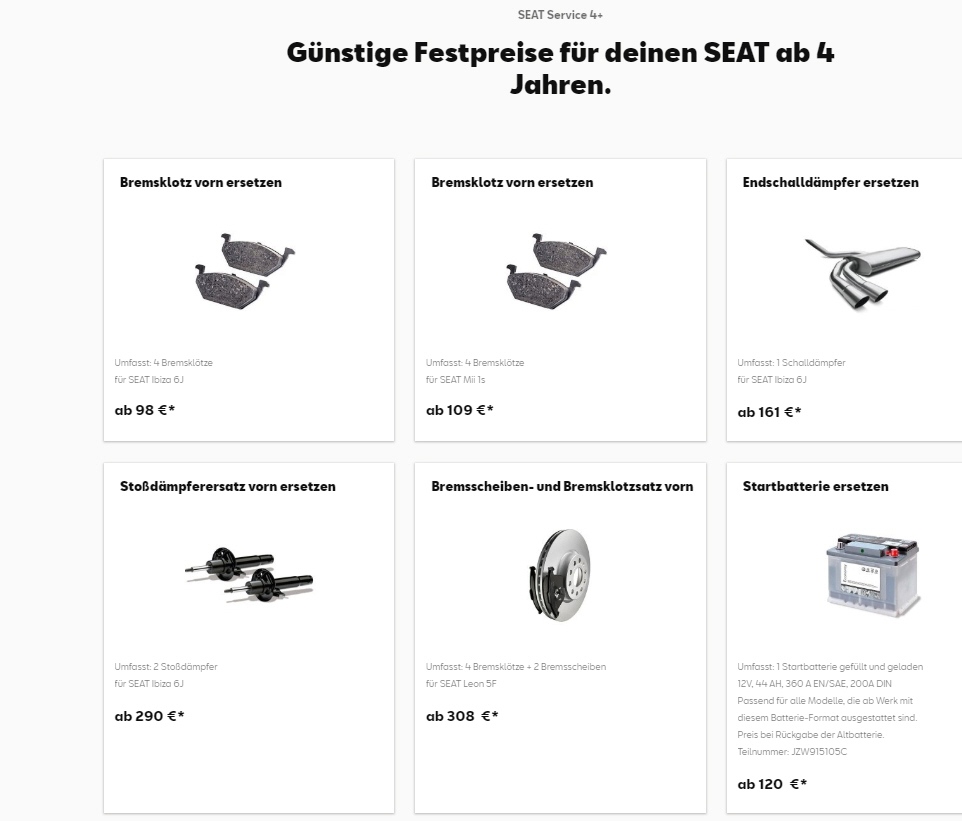 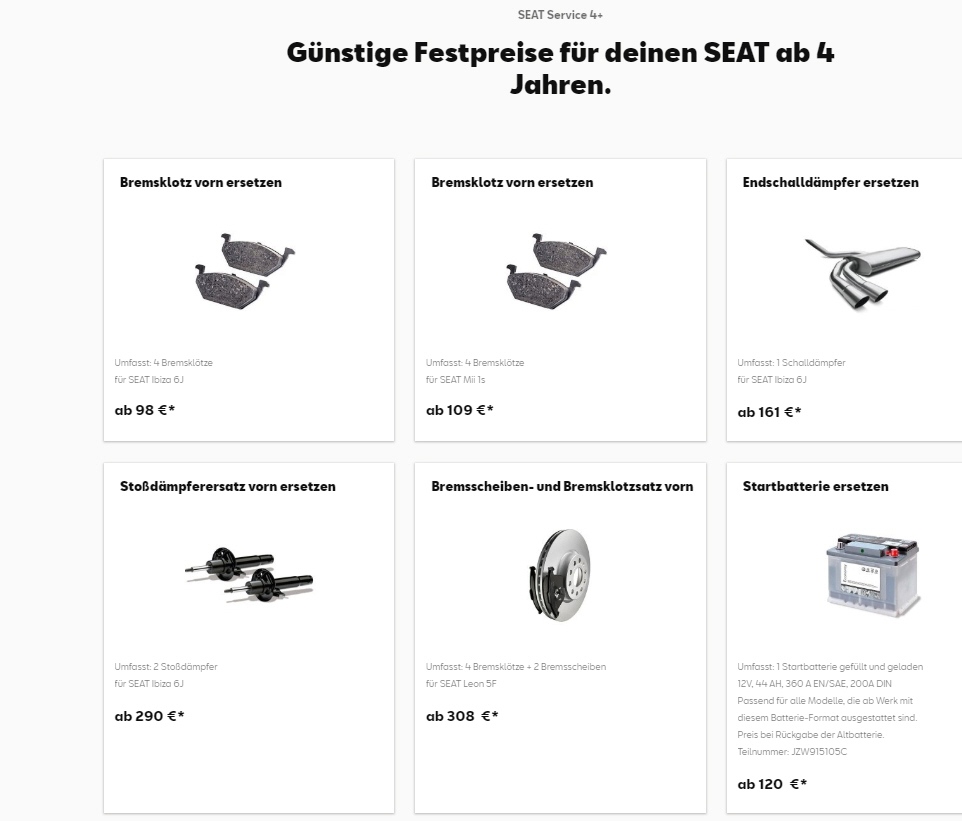 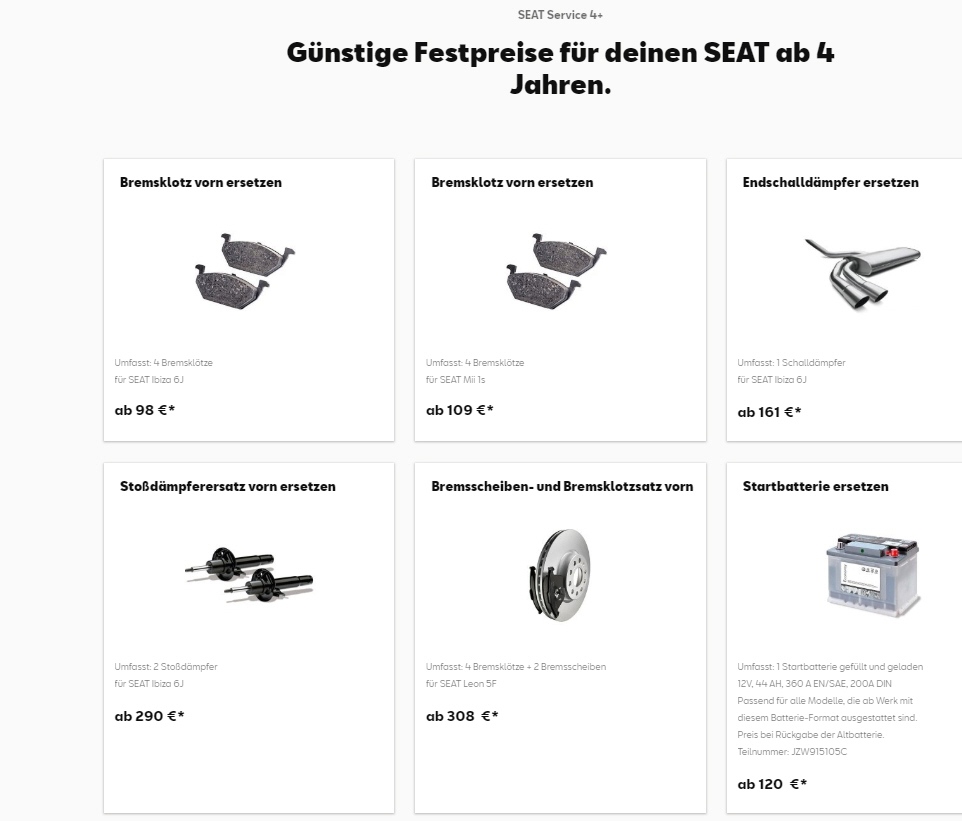 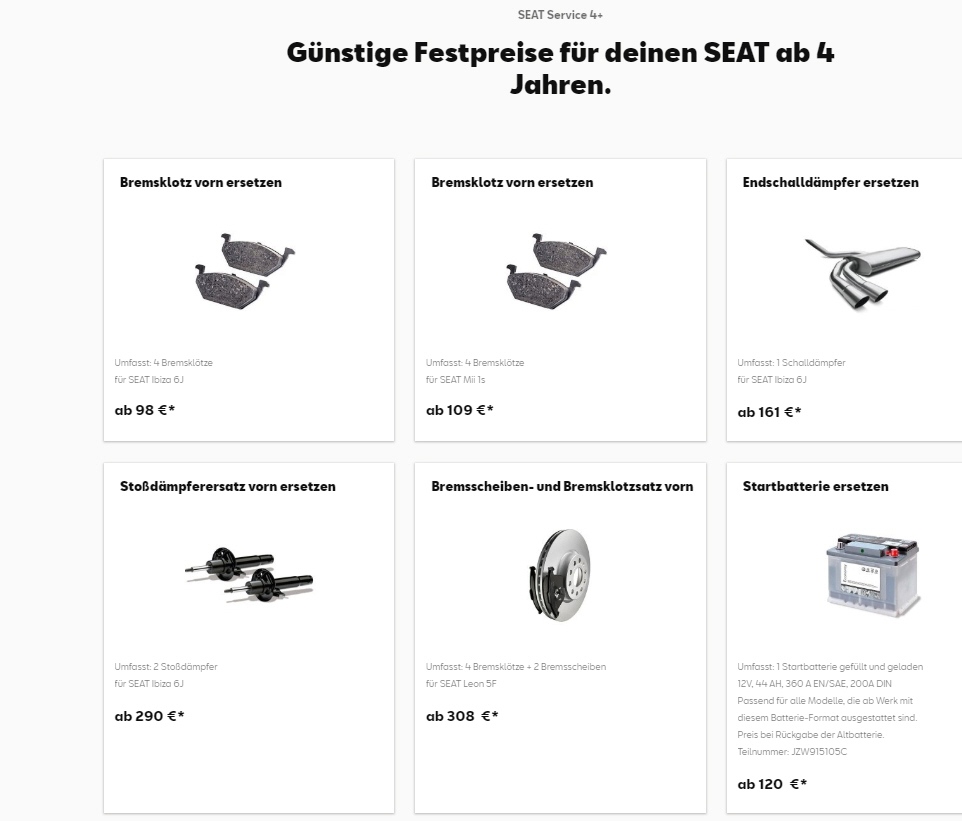 Skoda
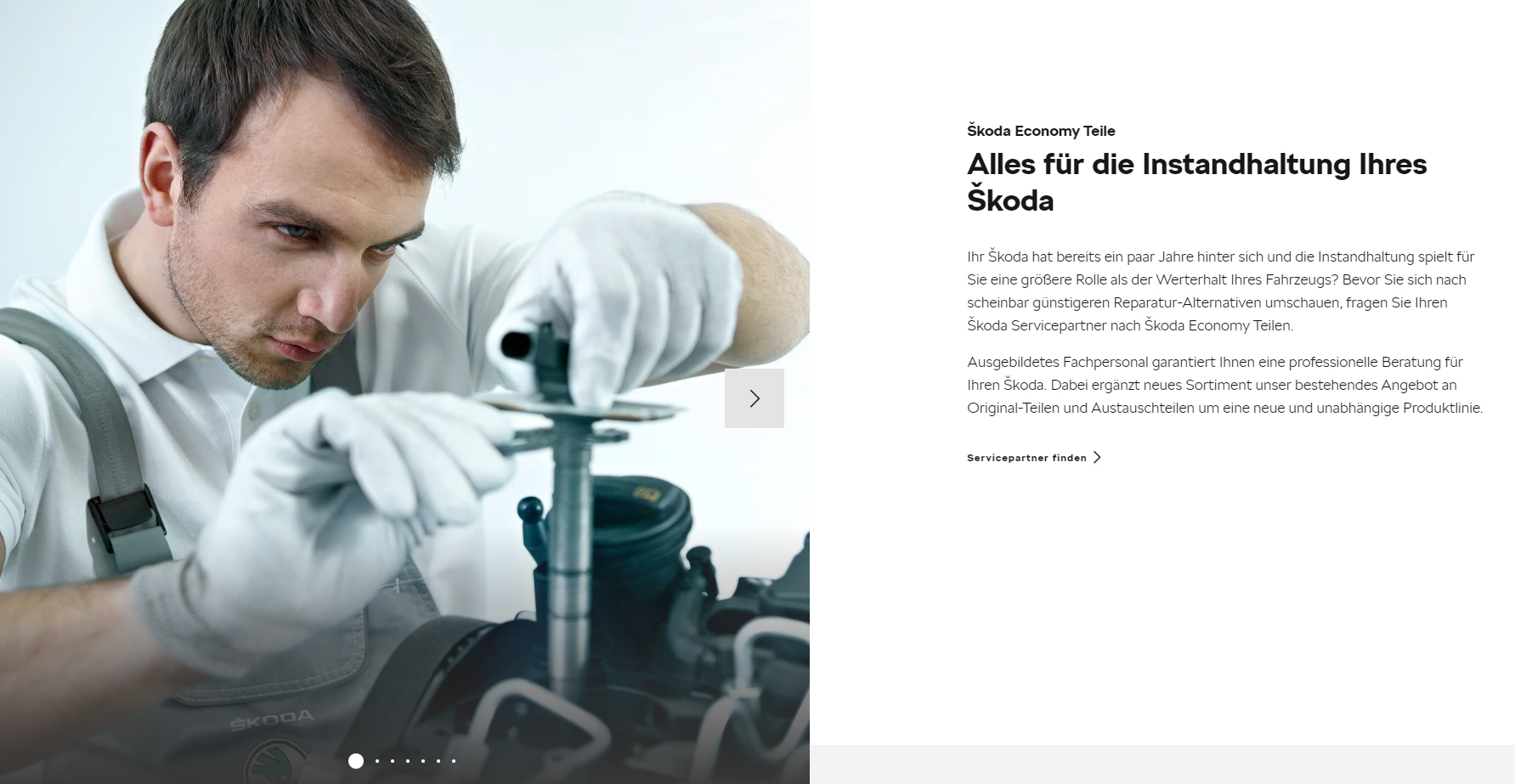 NEU
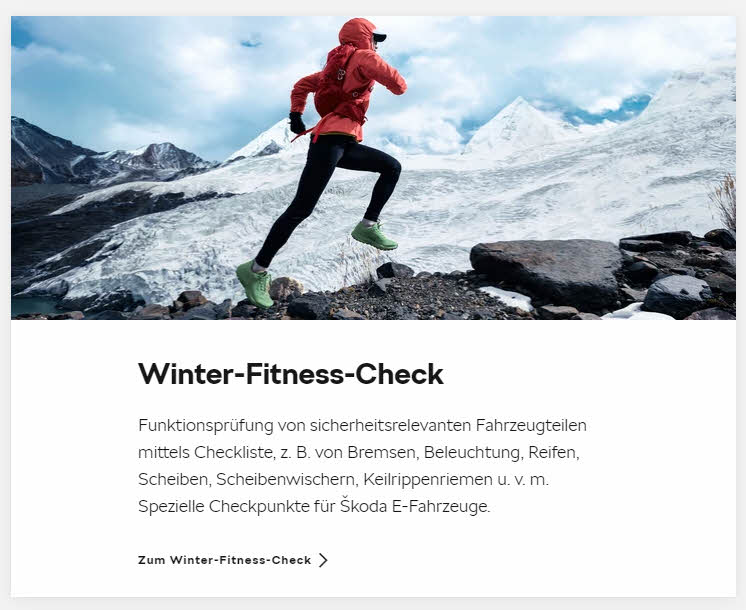 NEU
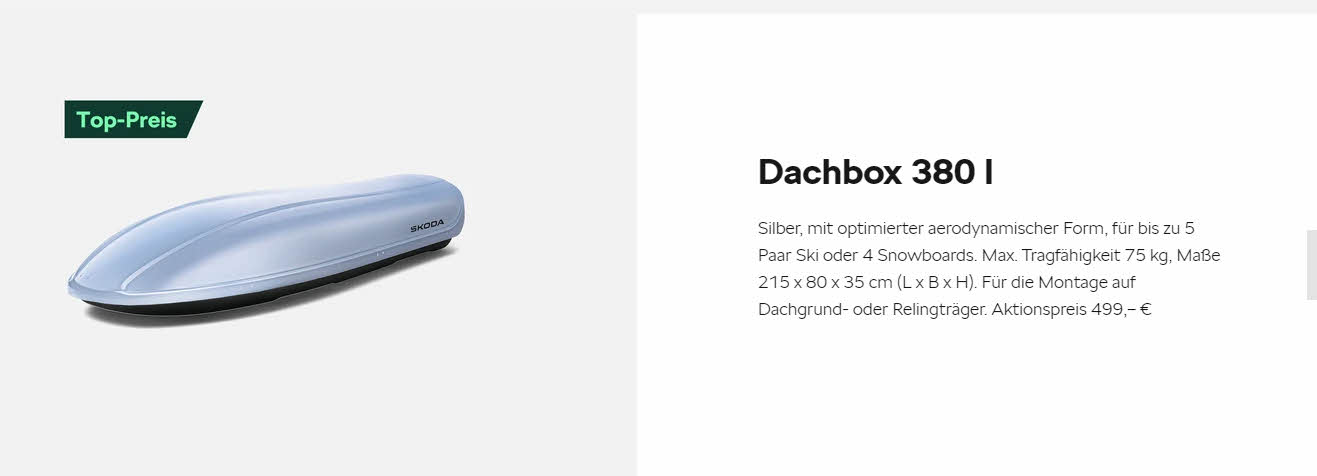 NEU
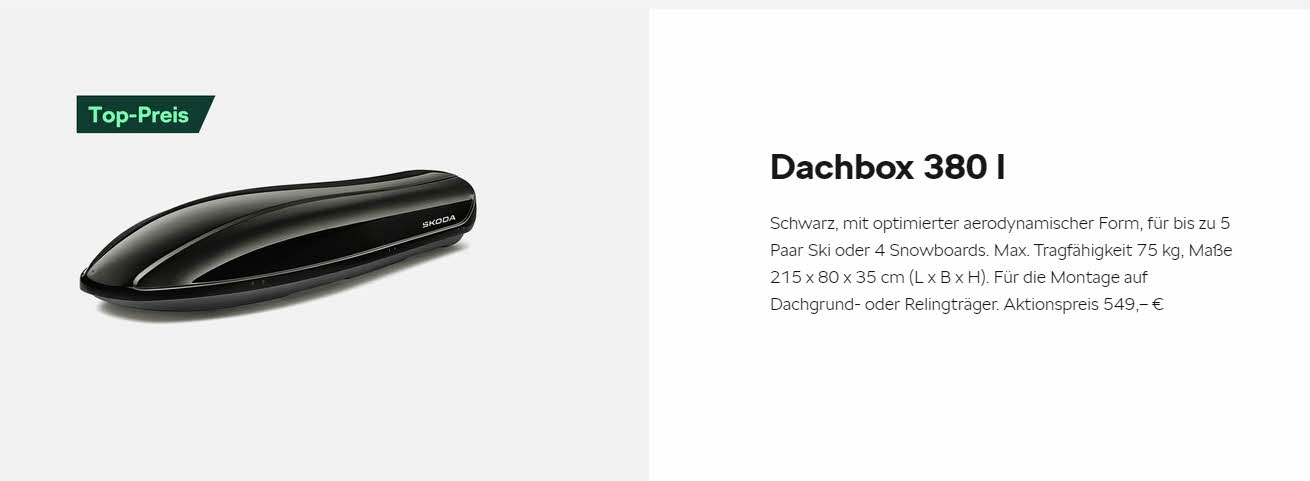 NEU
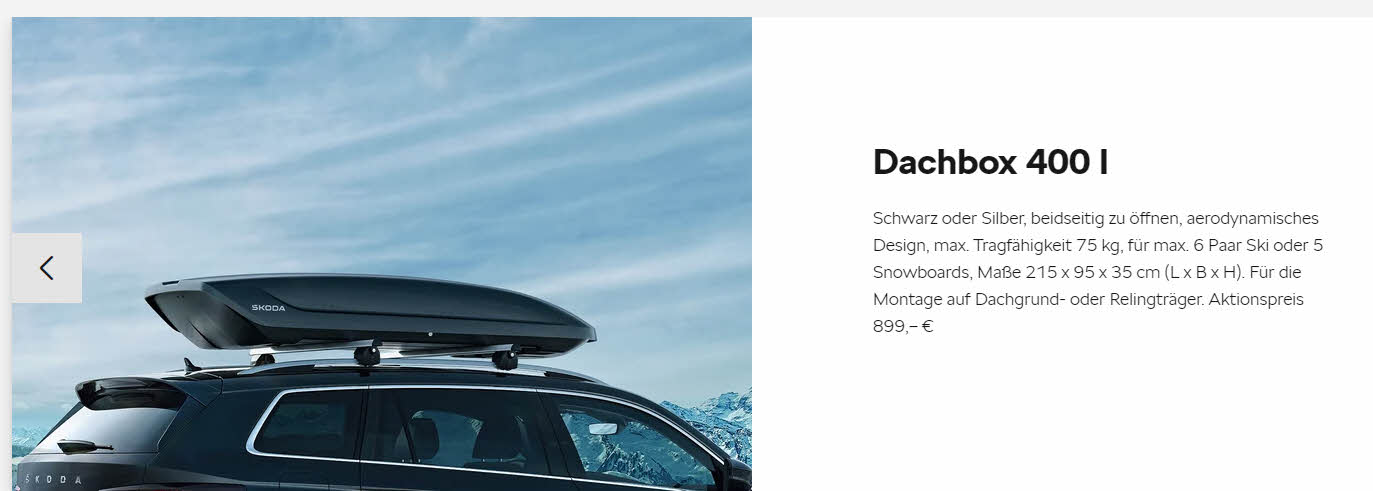 NEU
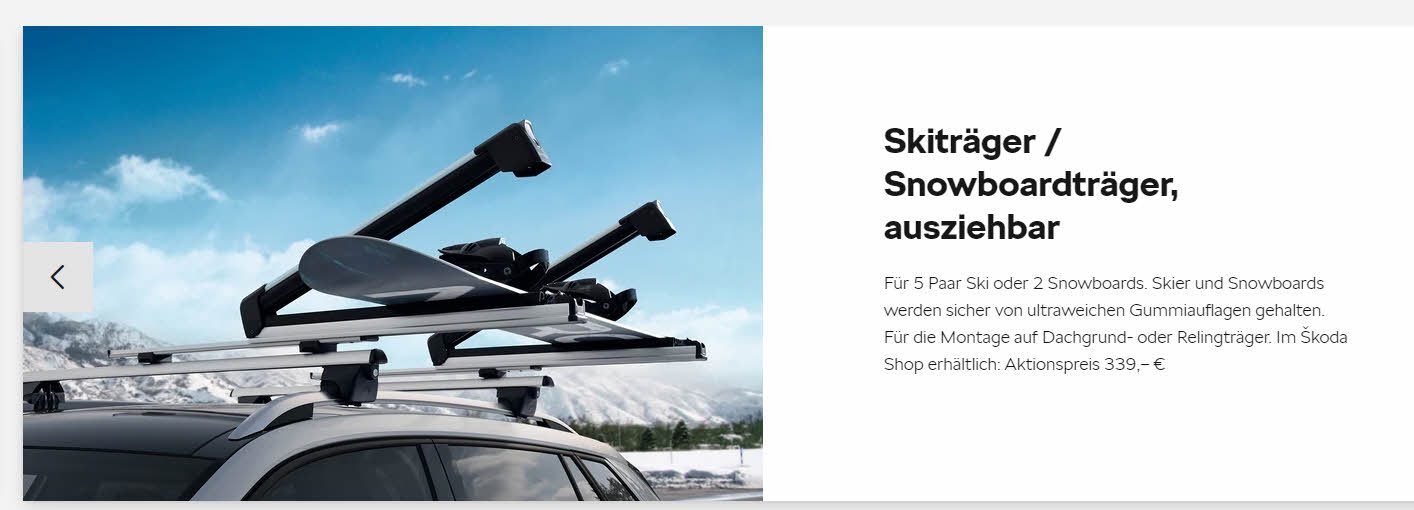 NEU
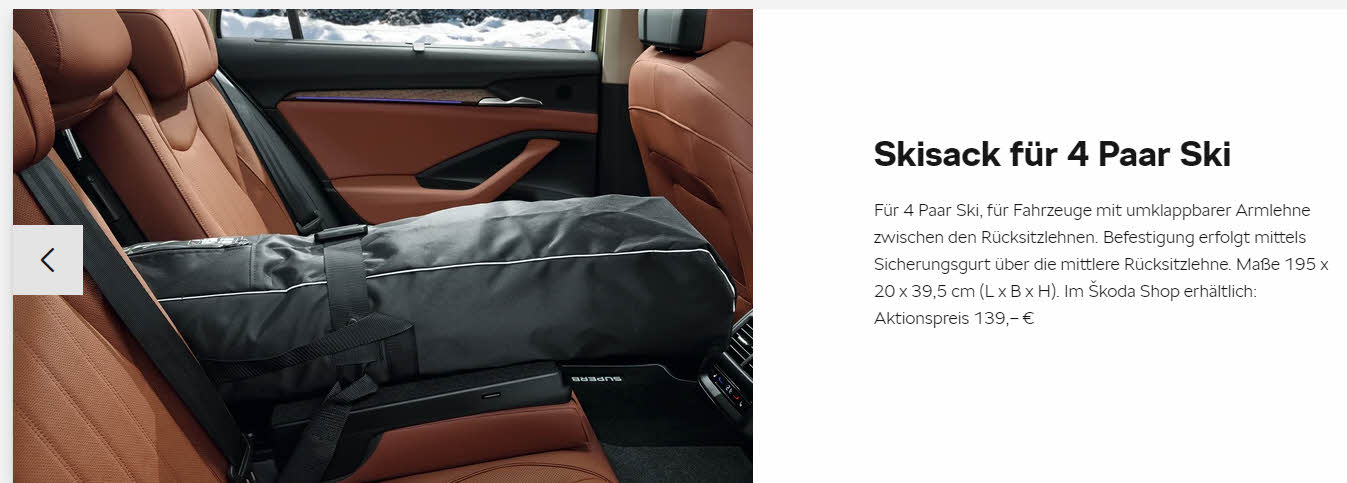 NEU
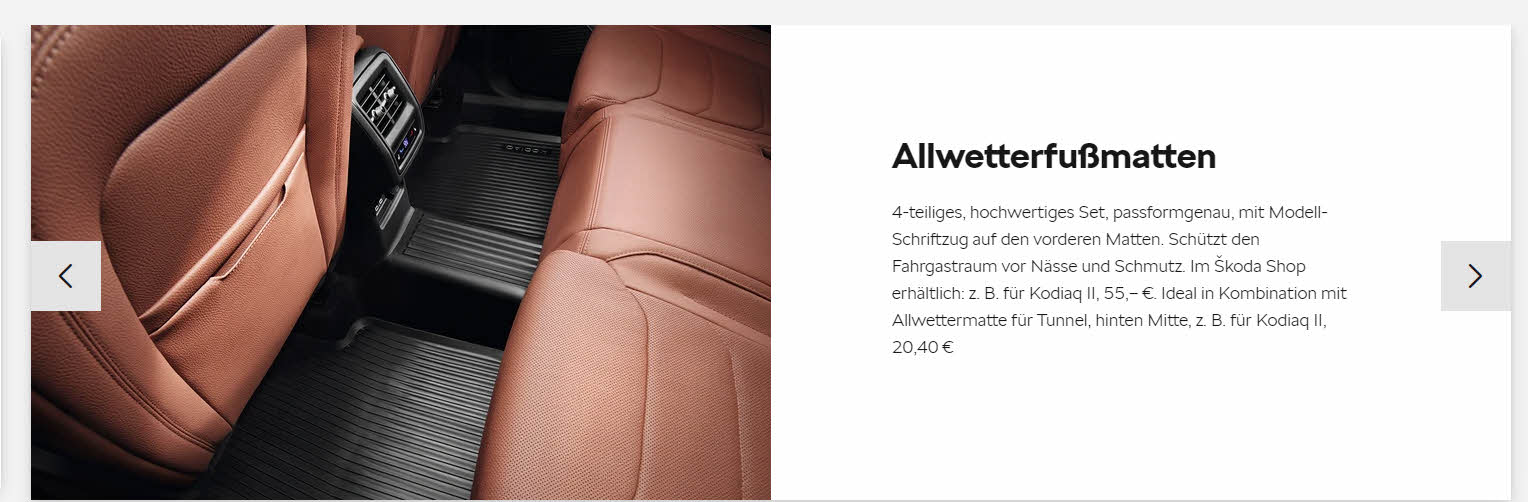 NEU
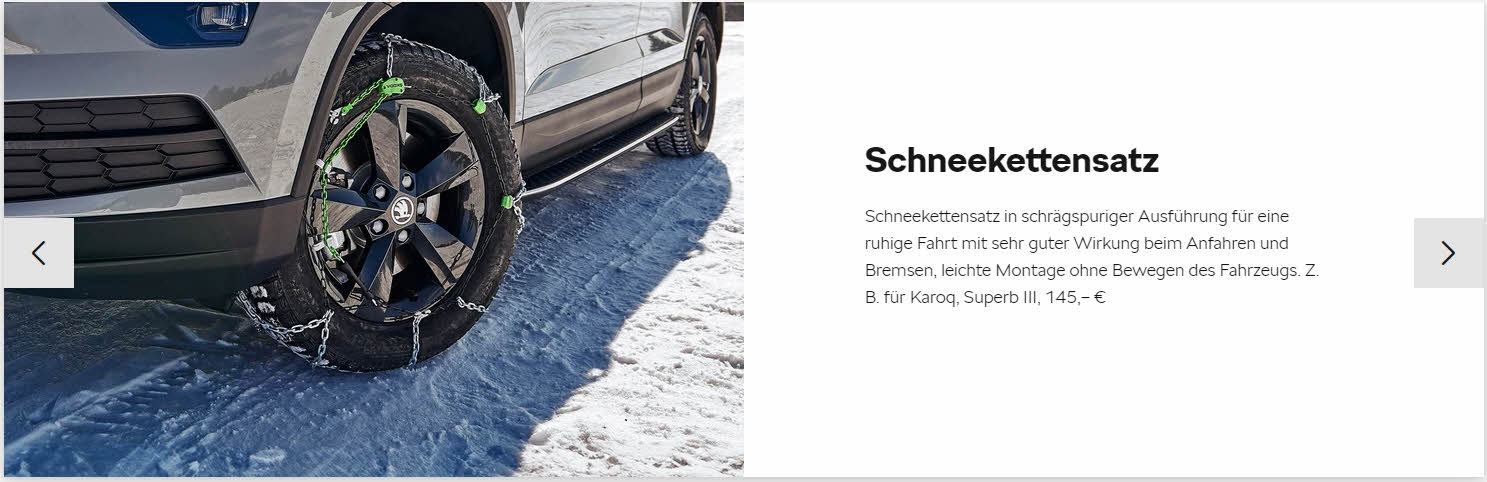 NEU
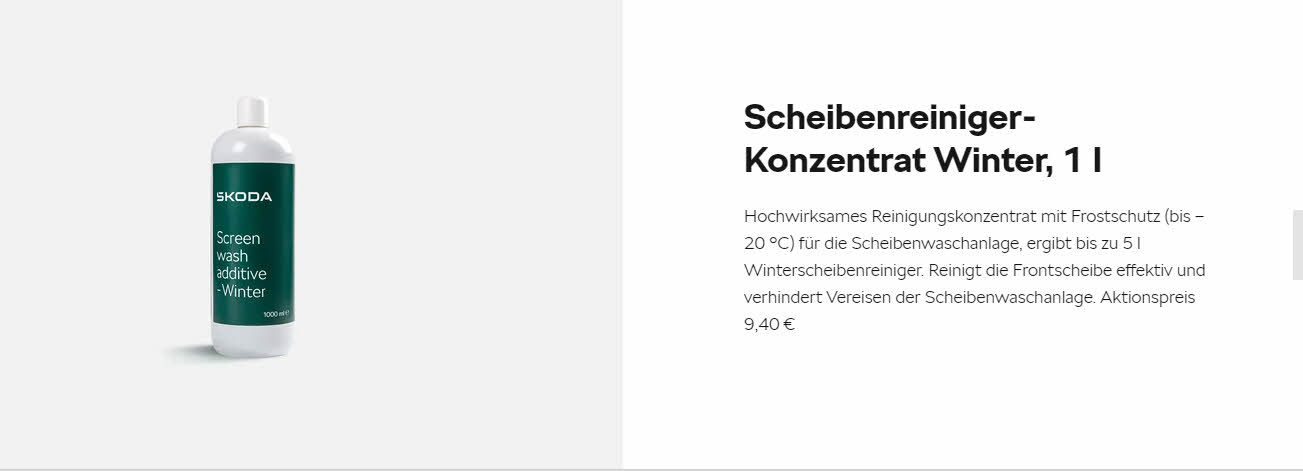 NEU
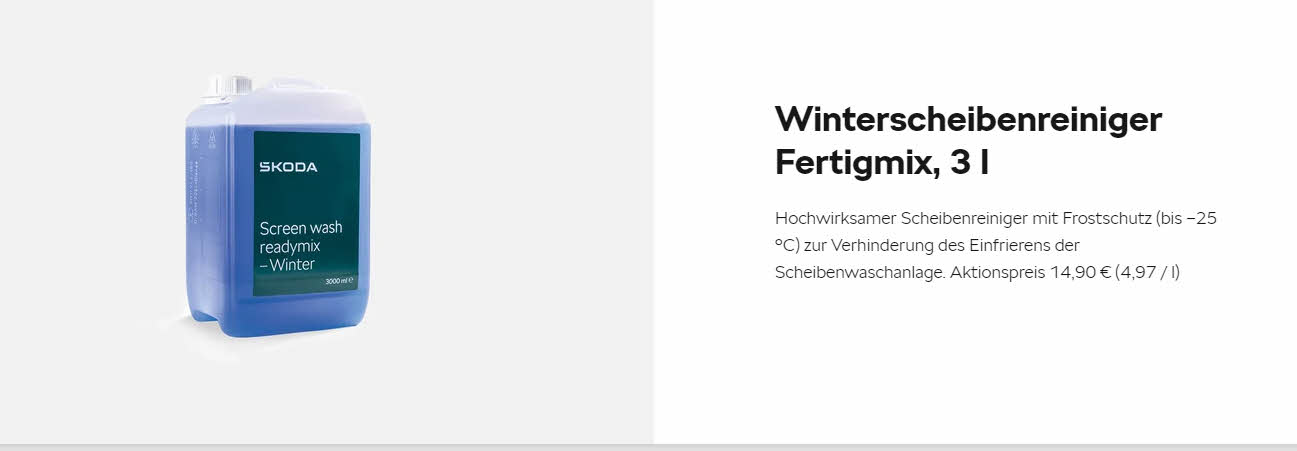 NEU
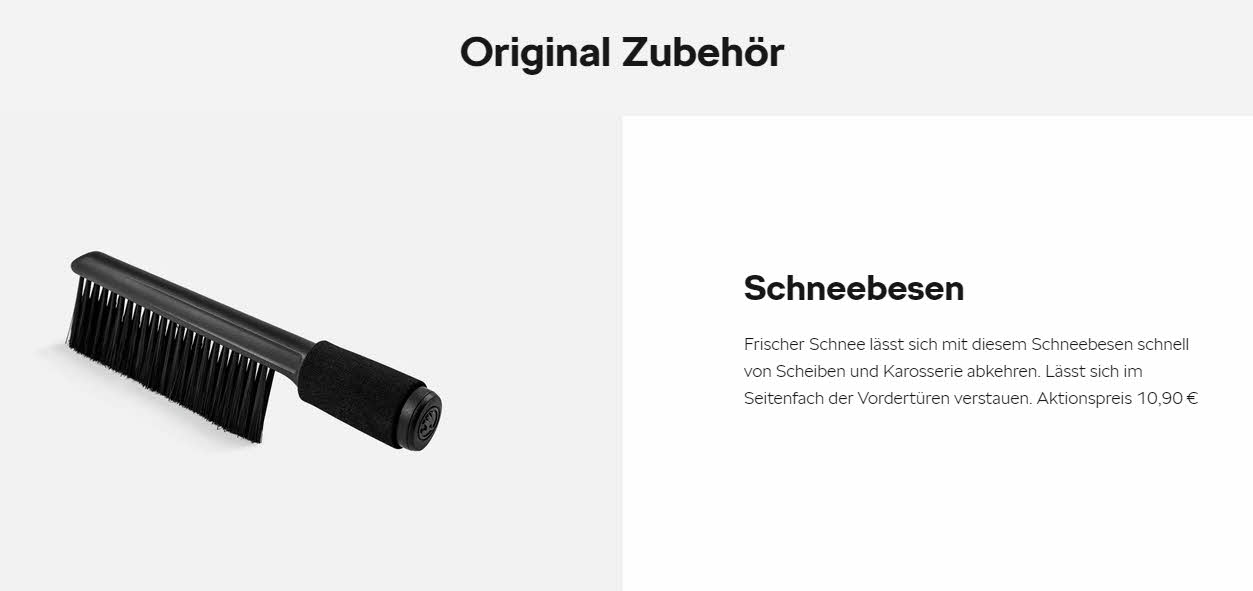 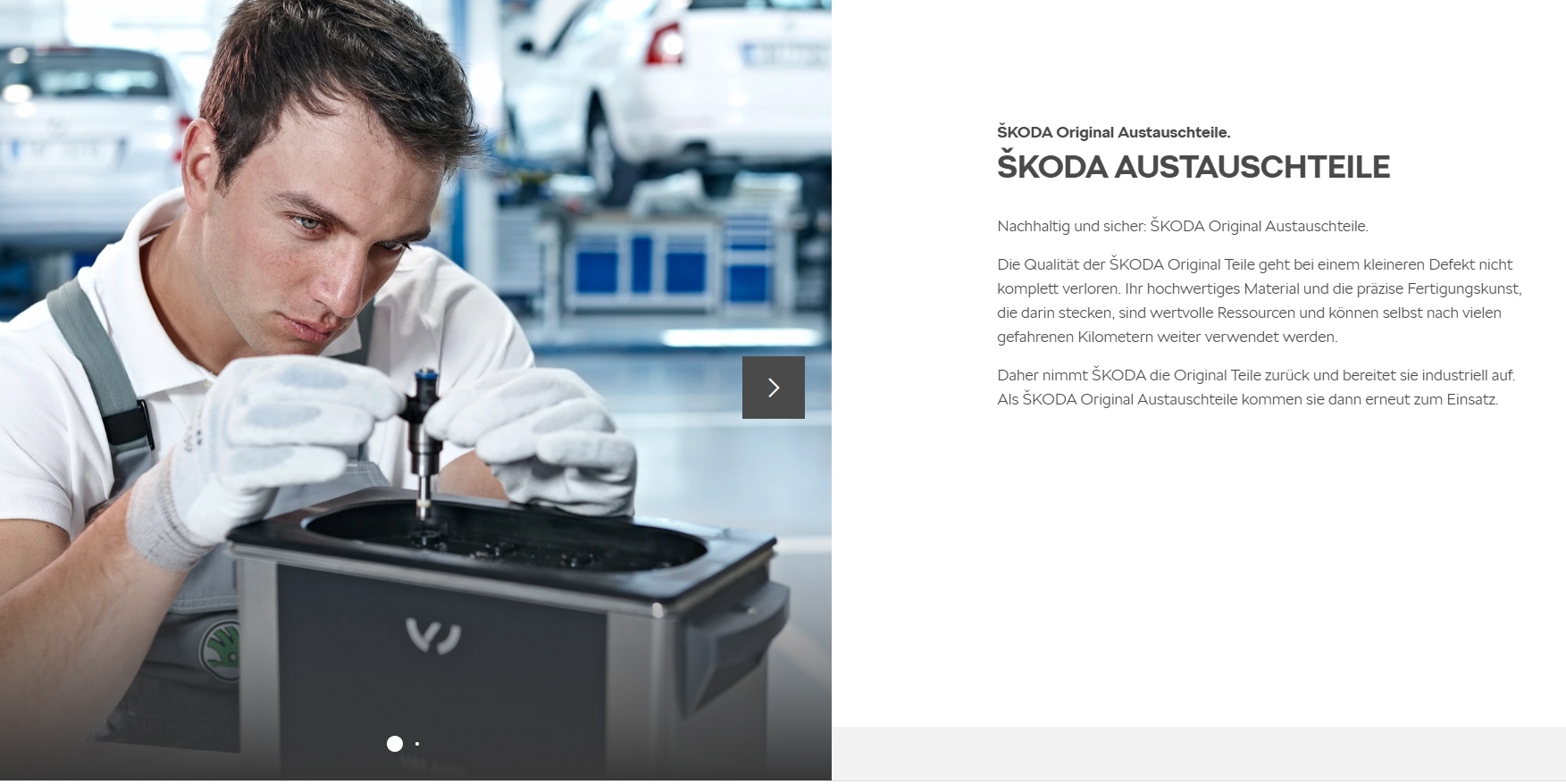 Subaru
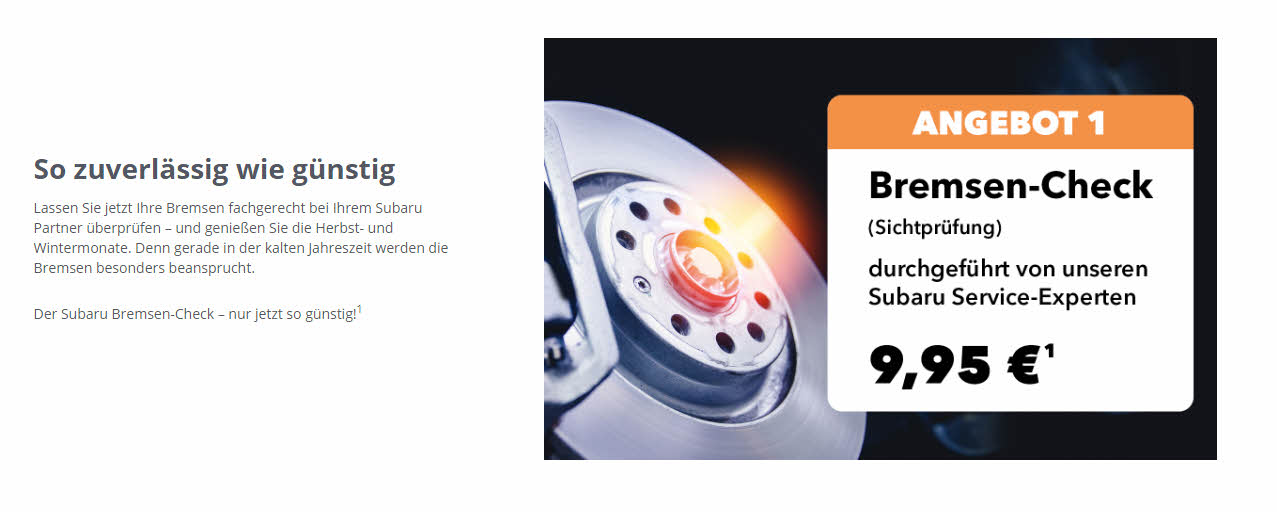 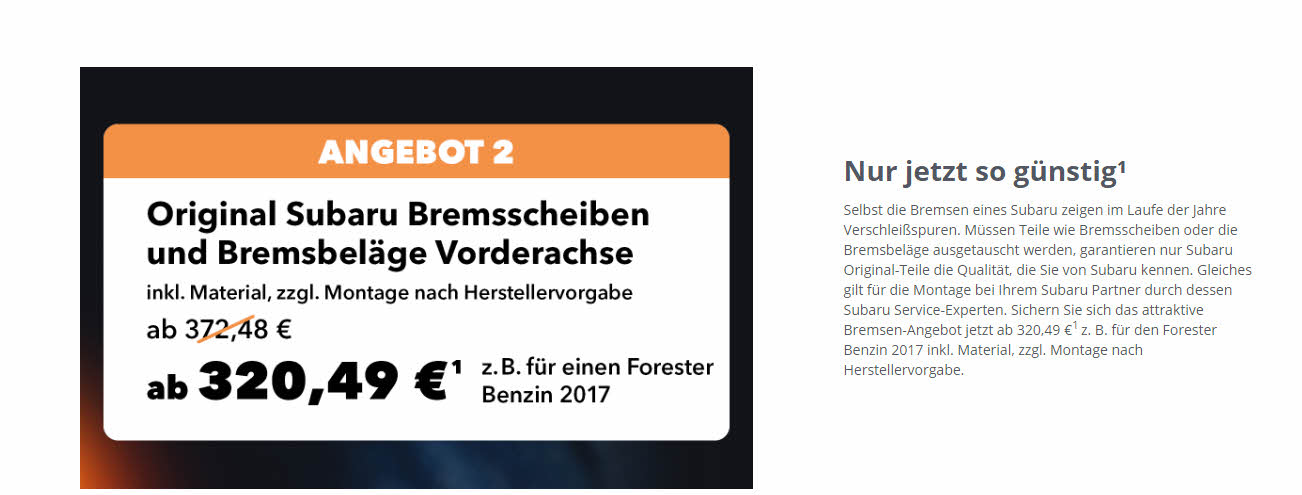 Suzuki
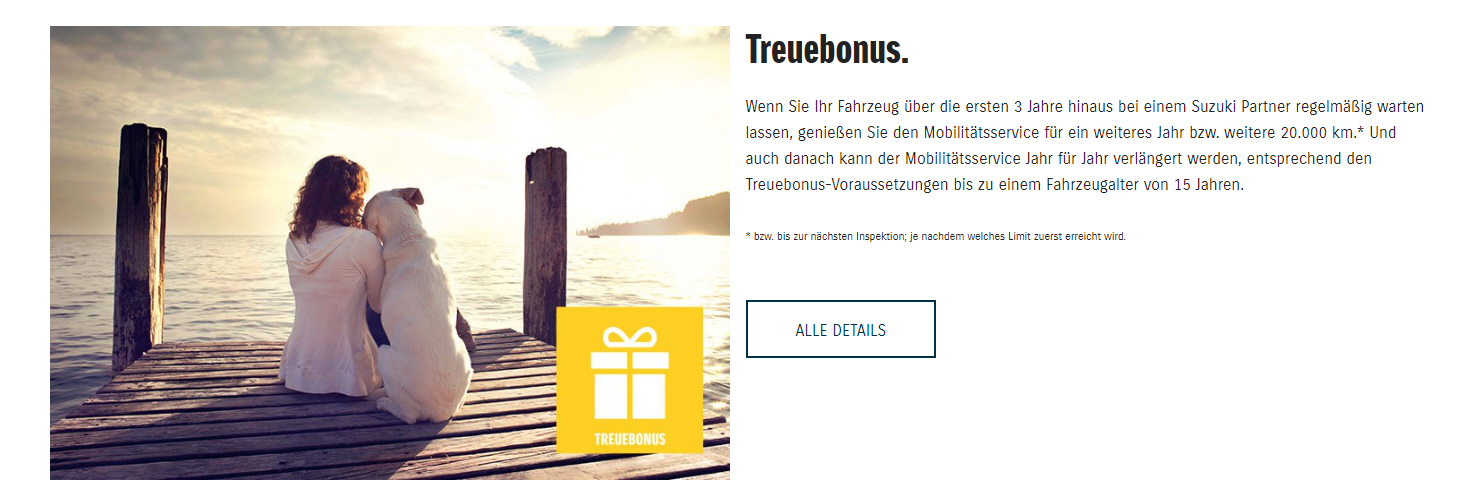 Toyota
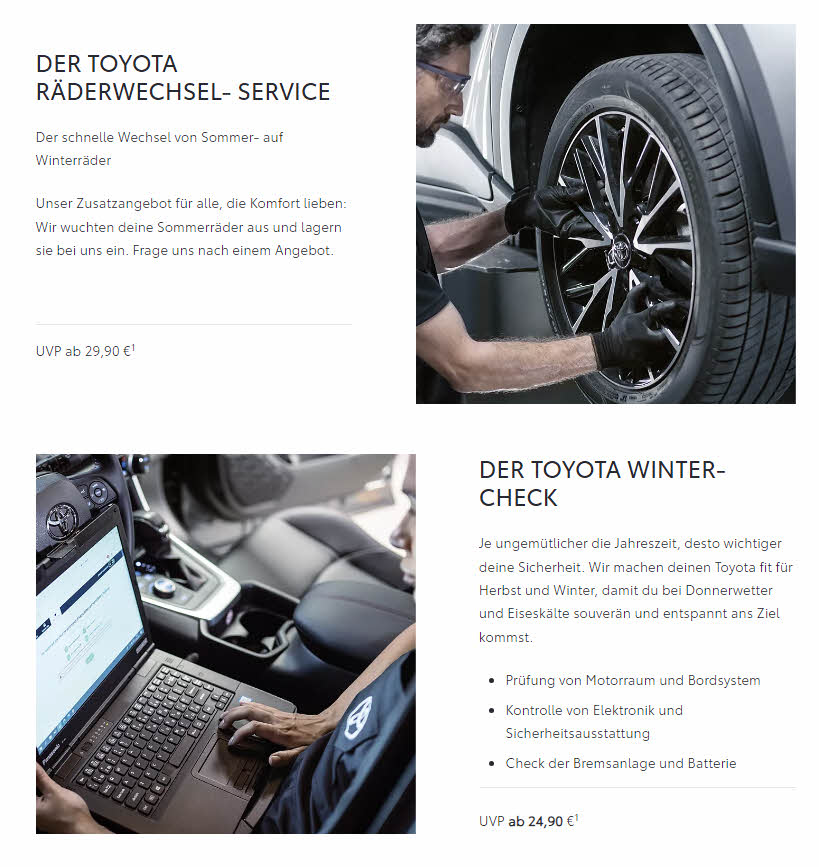 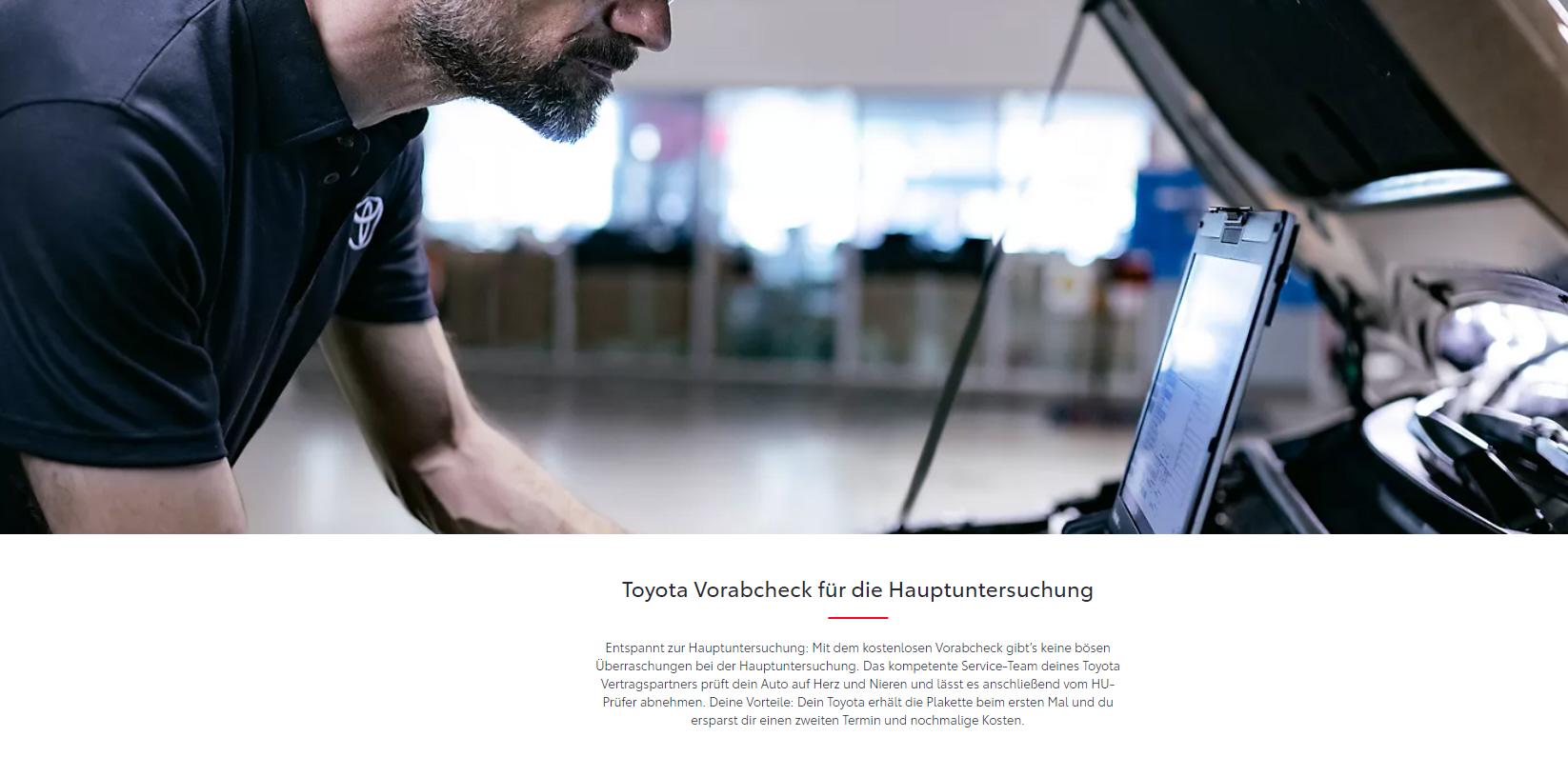 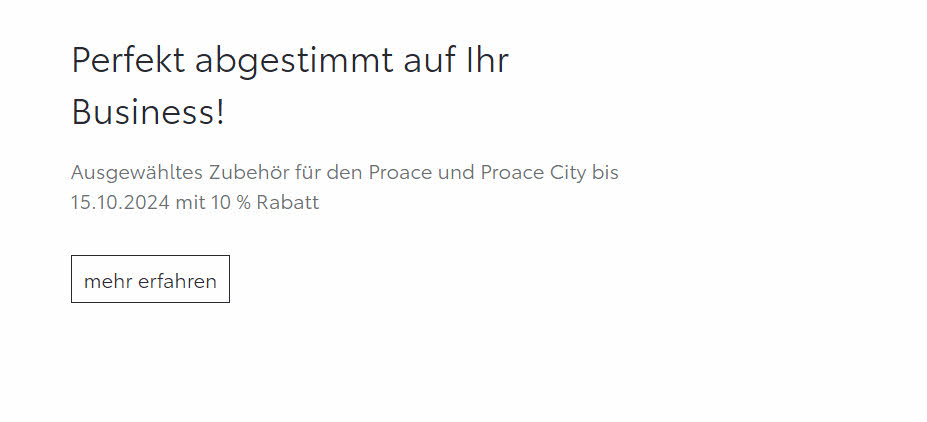 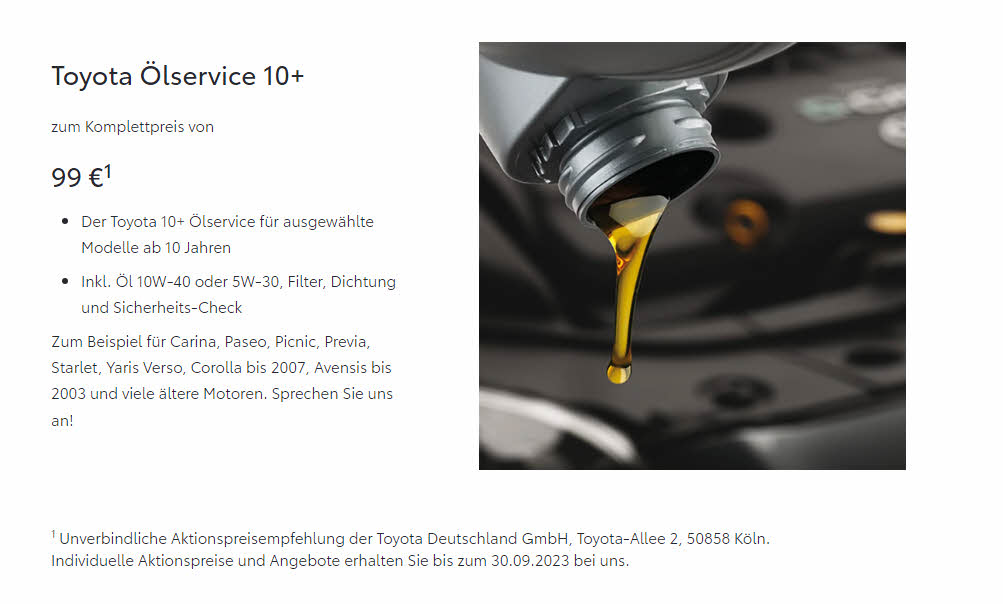 NEU
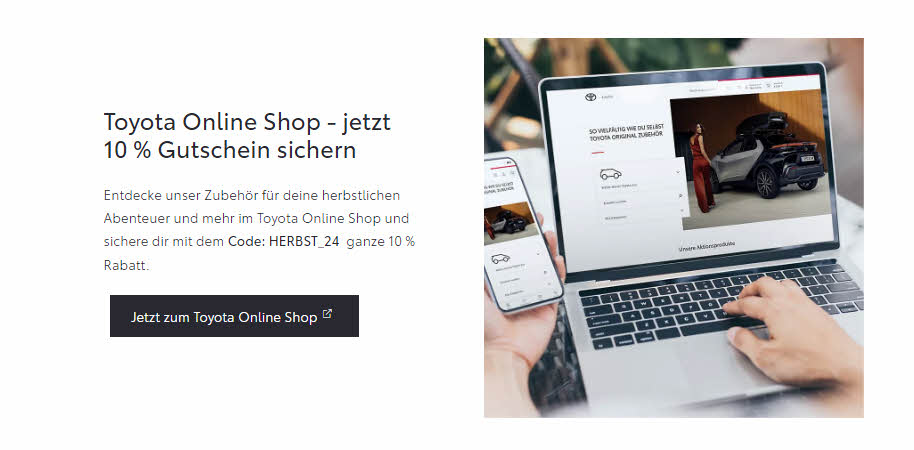 VW
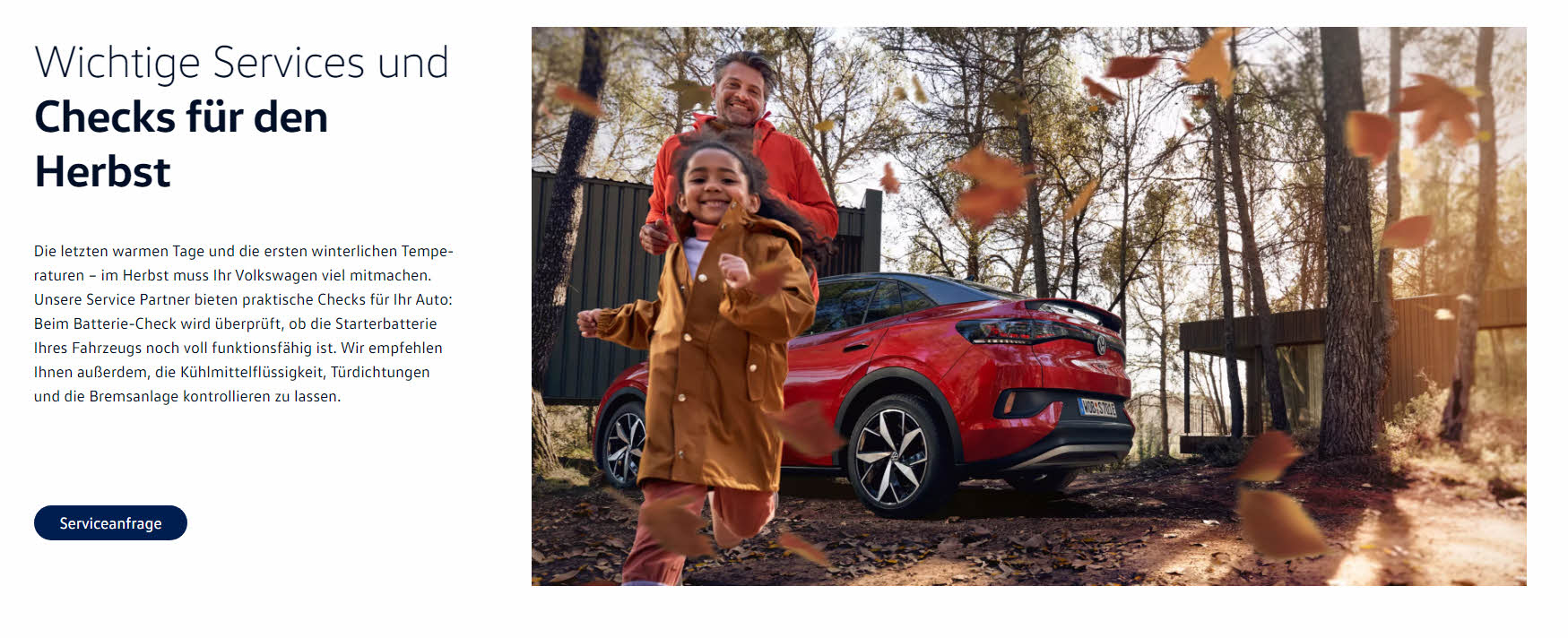 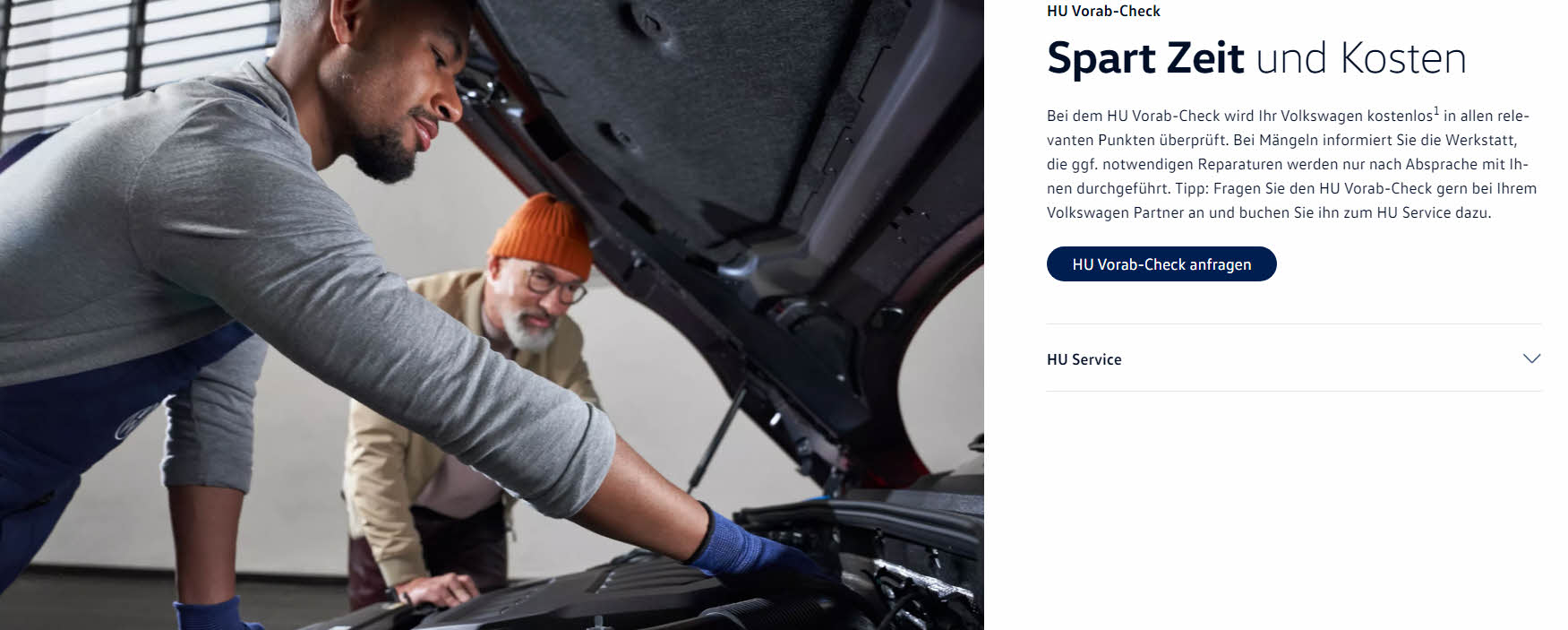 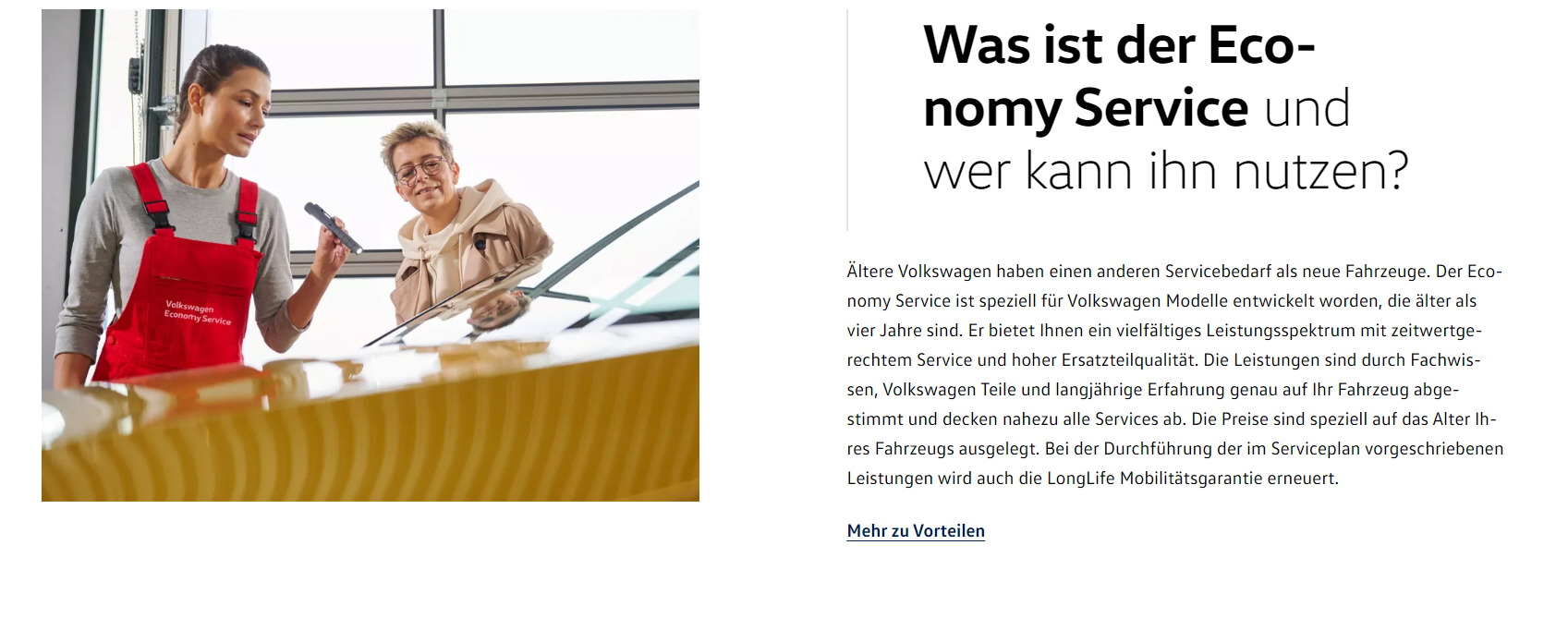